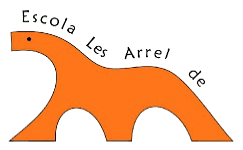 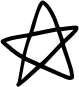 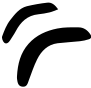 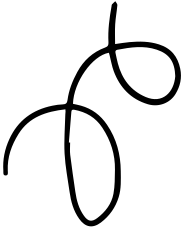 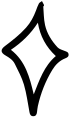 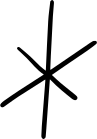 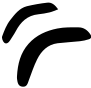 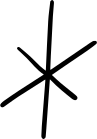 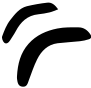 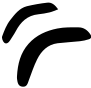 Salt
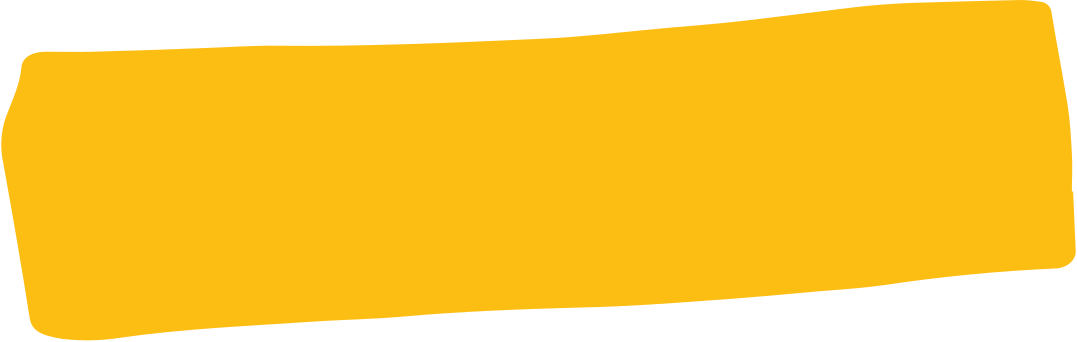 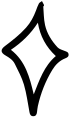 ESCOLA LES ARRELS DE SALT
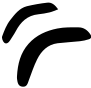 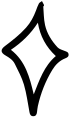 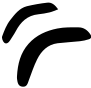 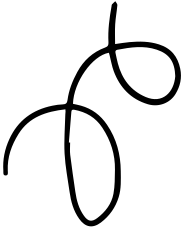 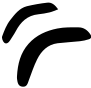 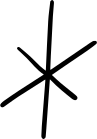 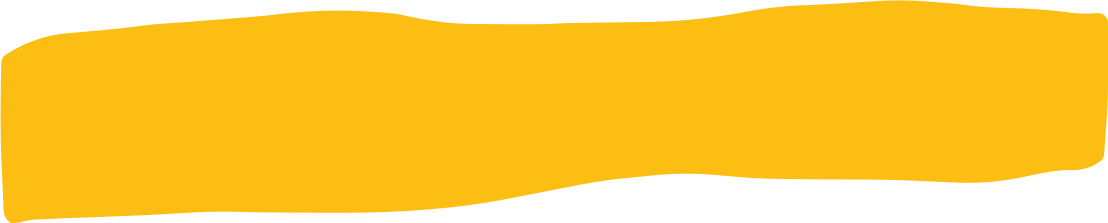 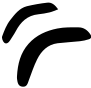 CURS 2020-2021
P5-1R C/D
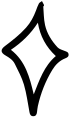 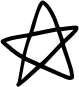 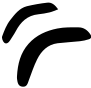 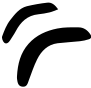 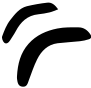 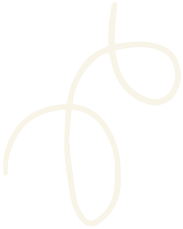 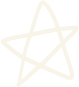 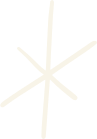 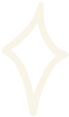 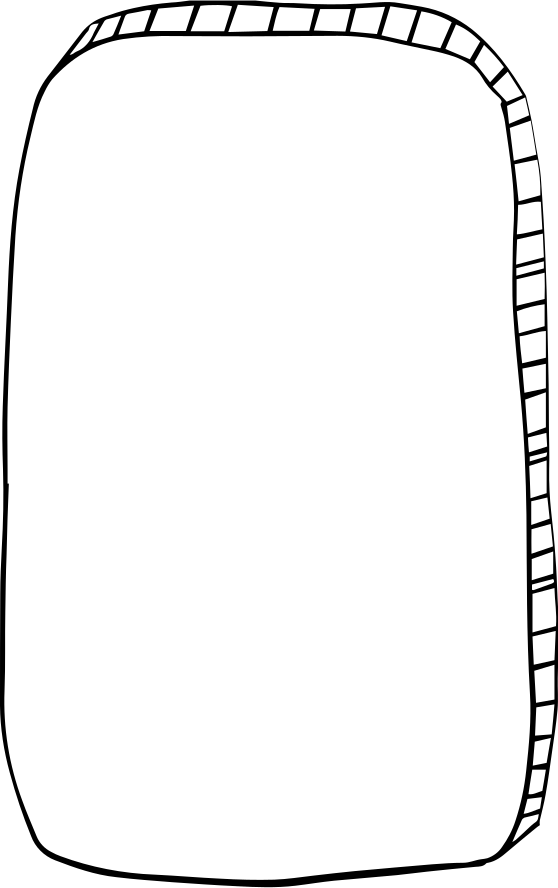 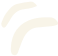 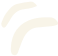 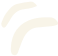 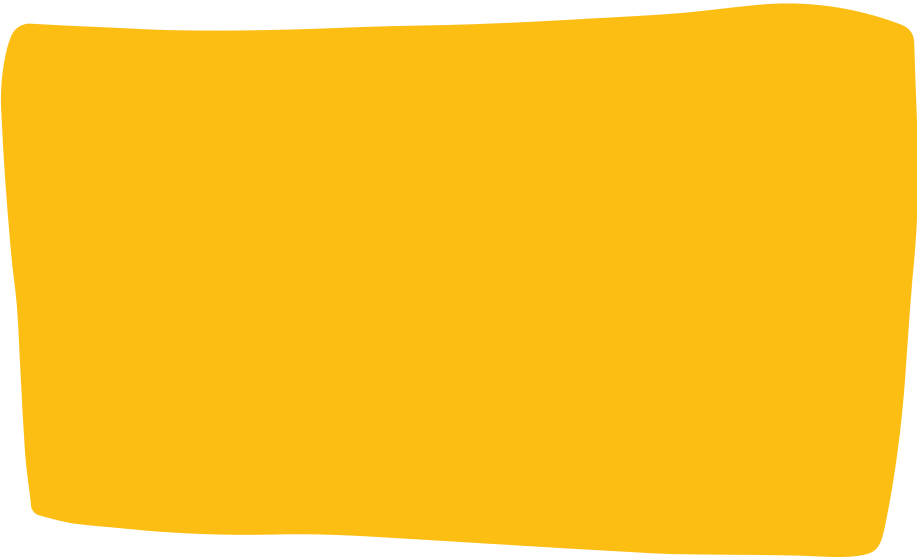 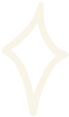 QUE COMENCI LA MÀGIA!
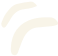 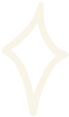 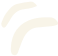 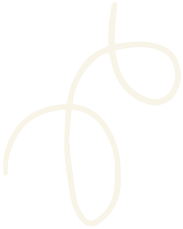 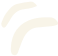 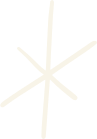 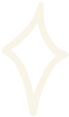 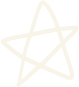 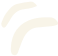 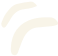 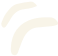 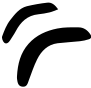 LES TRES "M"
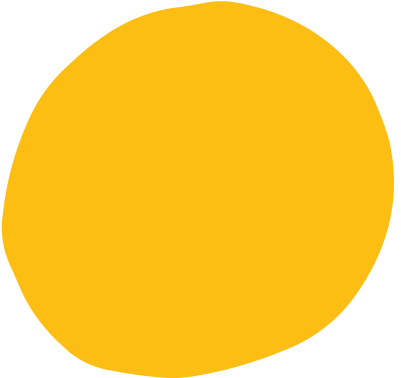 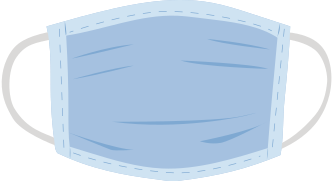 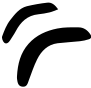 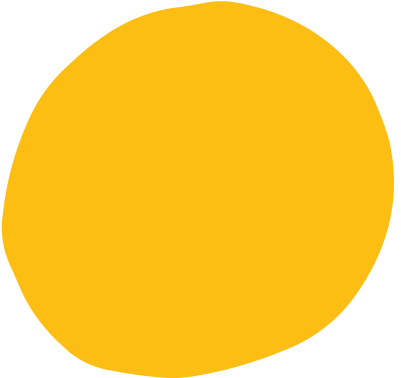 MASCARETA 
MANS NETES
MANTENIR LA DISTÀNCIA EN LES ENTRADES I SORTIDES
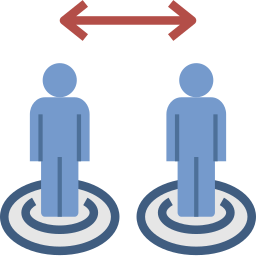 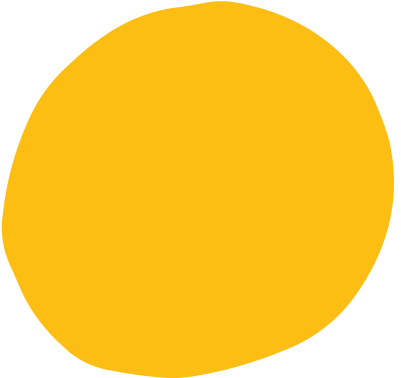 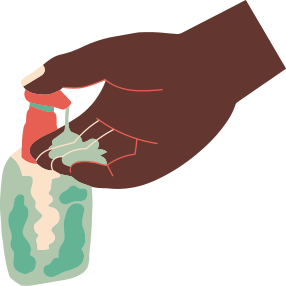 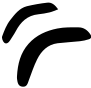 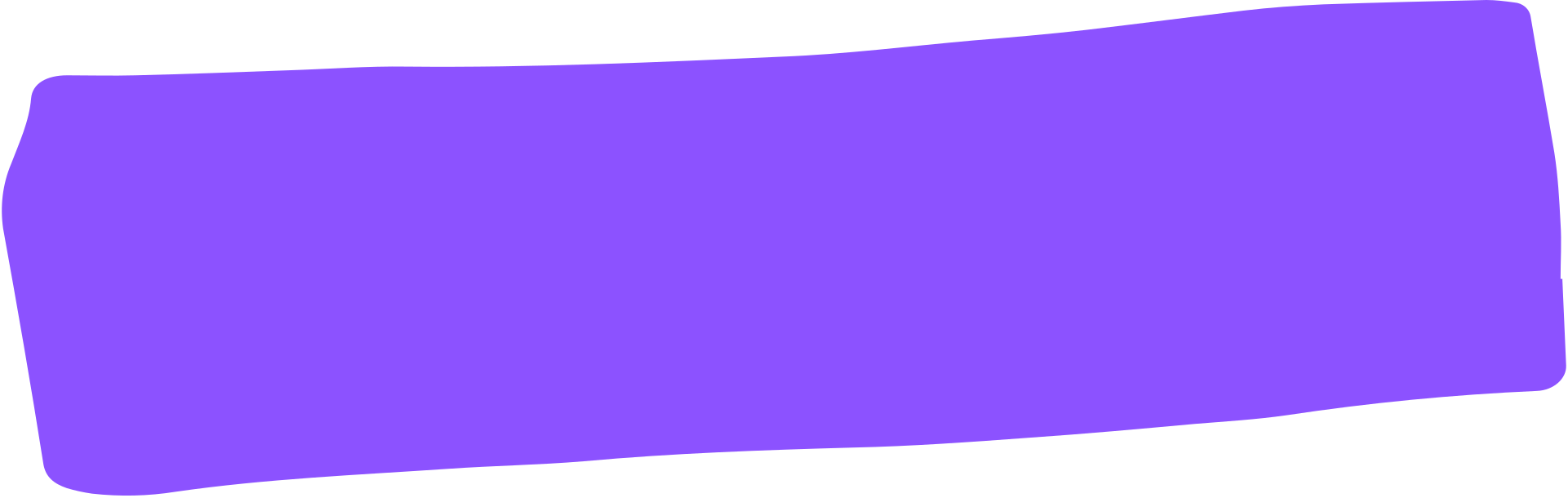 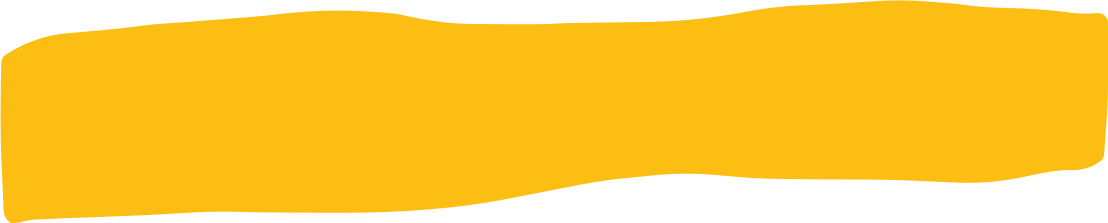 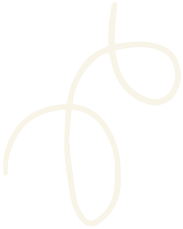 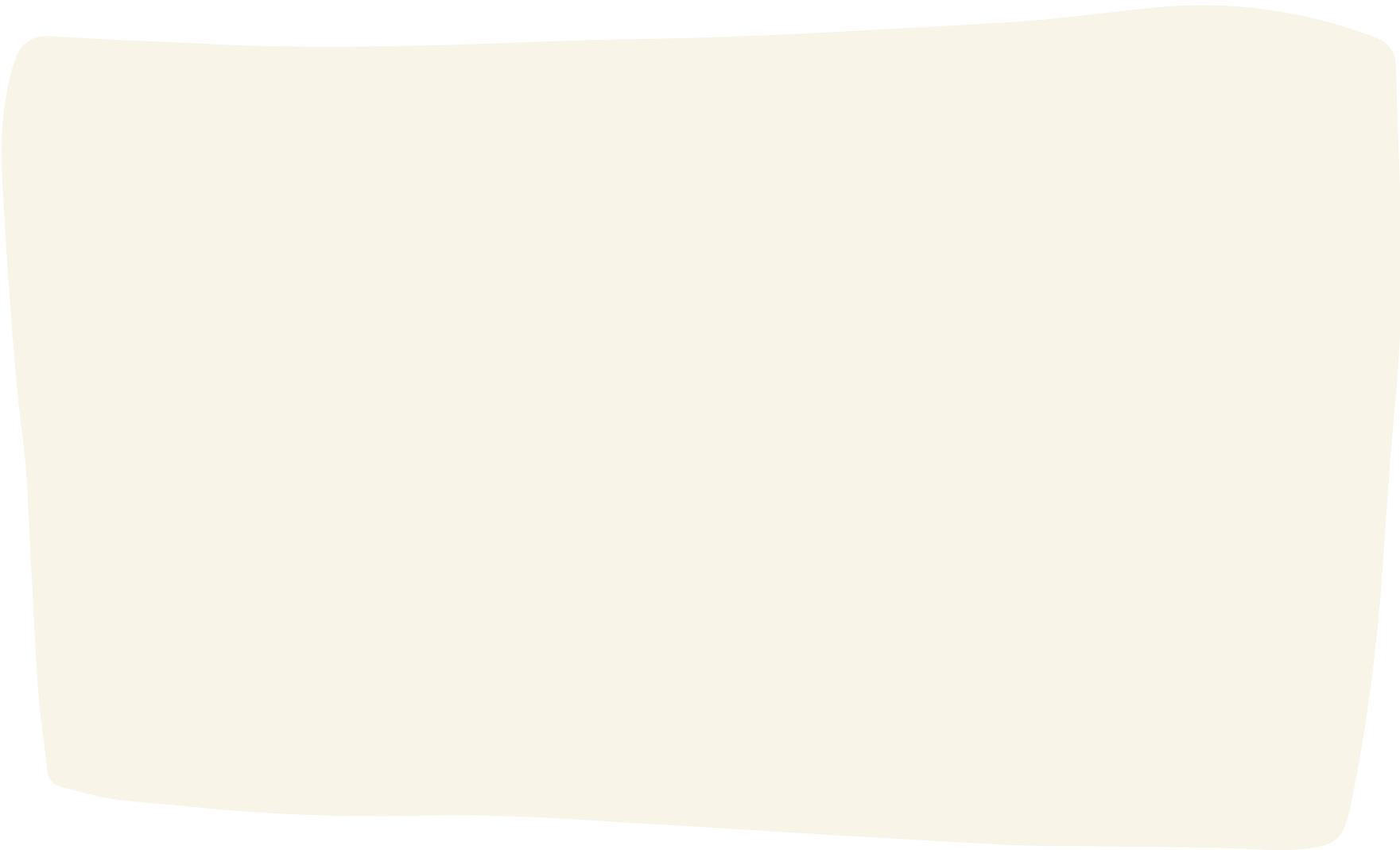 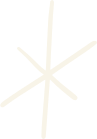 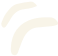 ENTRADES I SORTIDES
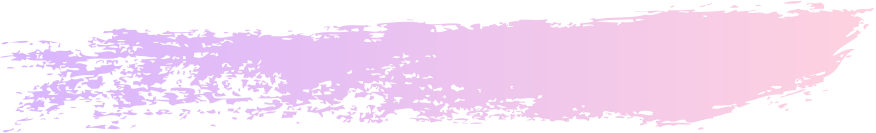 PORTA 0
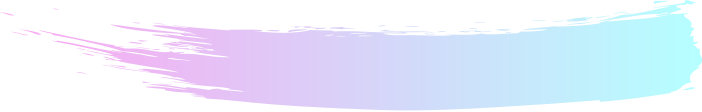 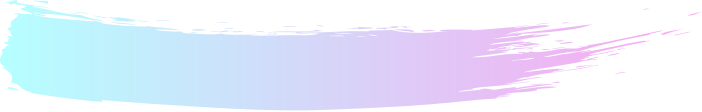 ENTRADA
SORTIDA
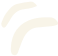 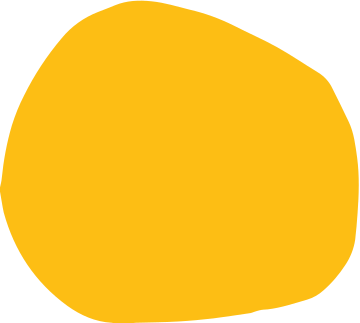 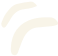 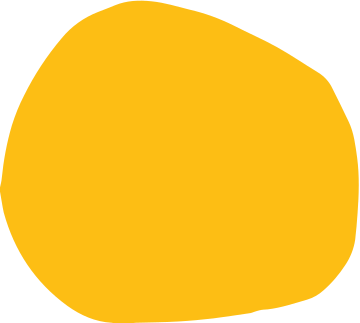 HORES:
TEMPERATURA 
GEL DE MANS 
mascareta
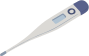 HORES:
GERMANS GRANS: PASSAR PER FORA. 
AUTORITZACIONS.
MATÍ: 9:00
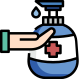 MATÍ: 12:20
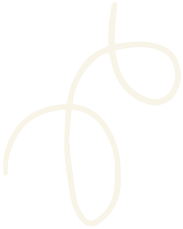 TARDA: 15:00
TARDA: 16:20
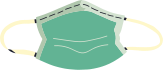 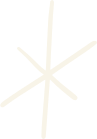 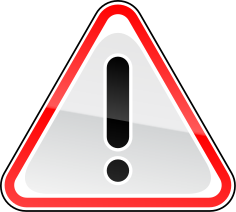 AQUEST ANY, MÉS QUE MAI, US DEMANEM EXTREMAR LA PUNTUALITAT (9H I 15H).
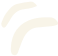 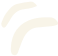 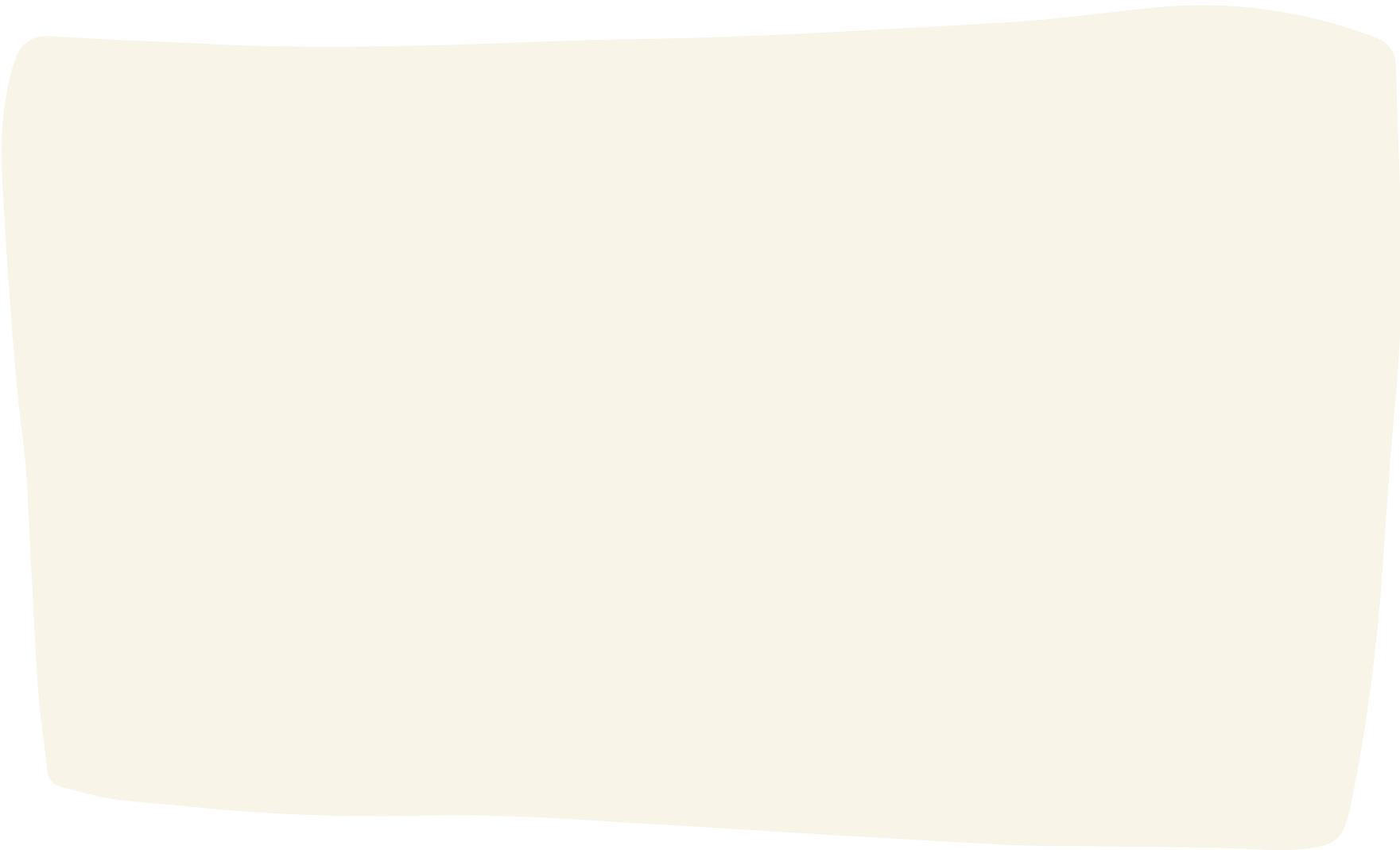 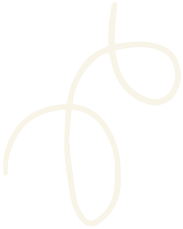 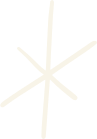 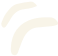 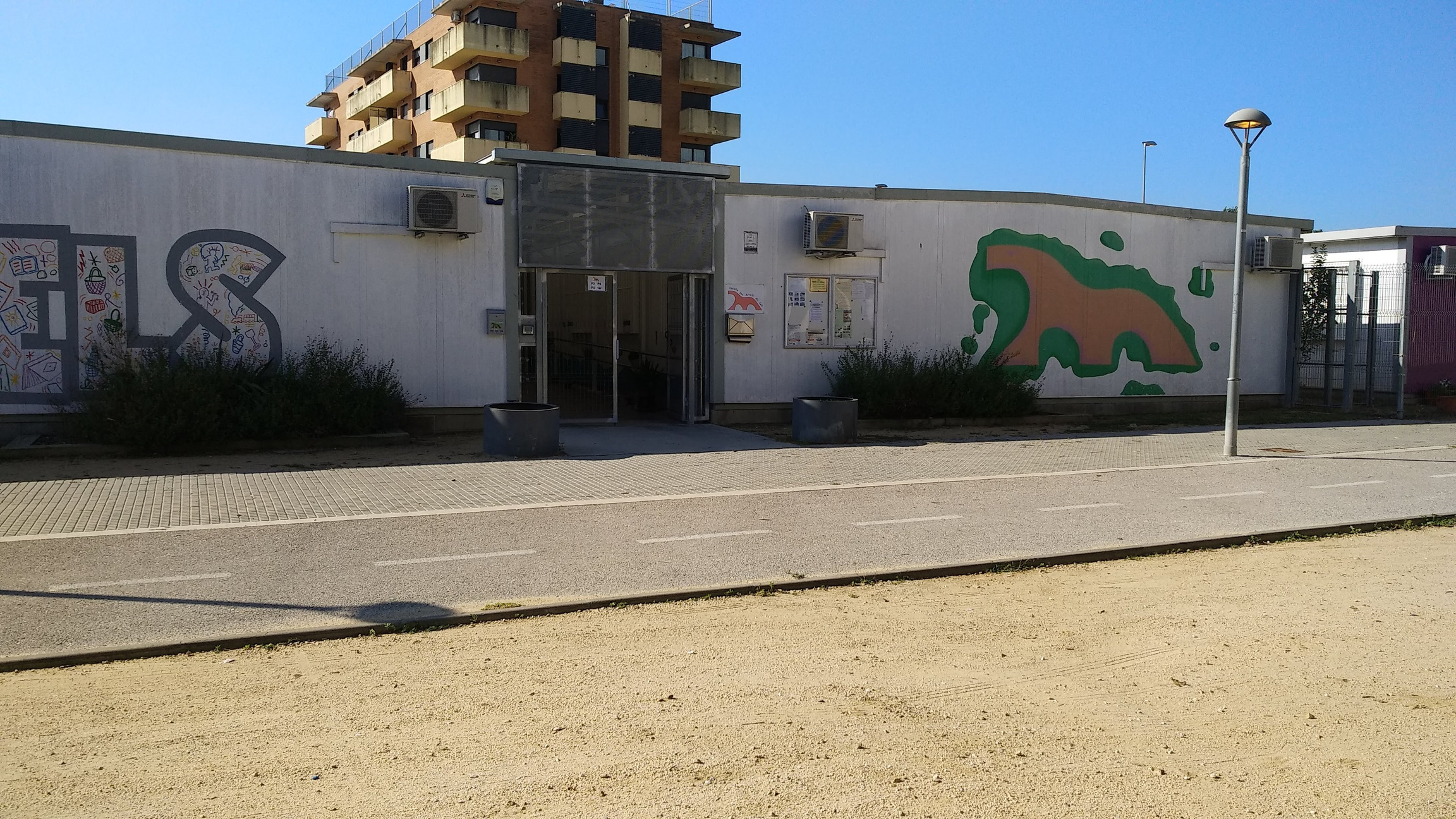 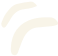 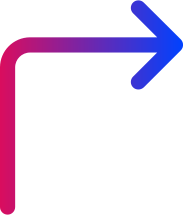 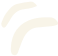 PORTA 0
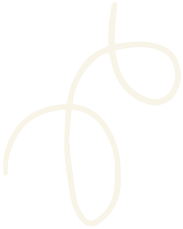 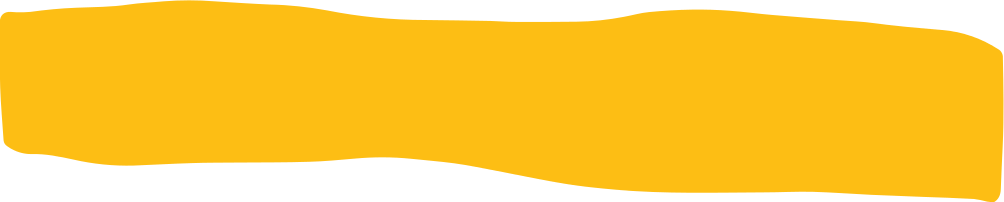 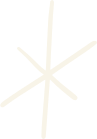 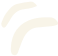 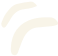 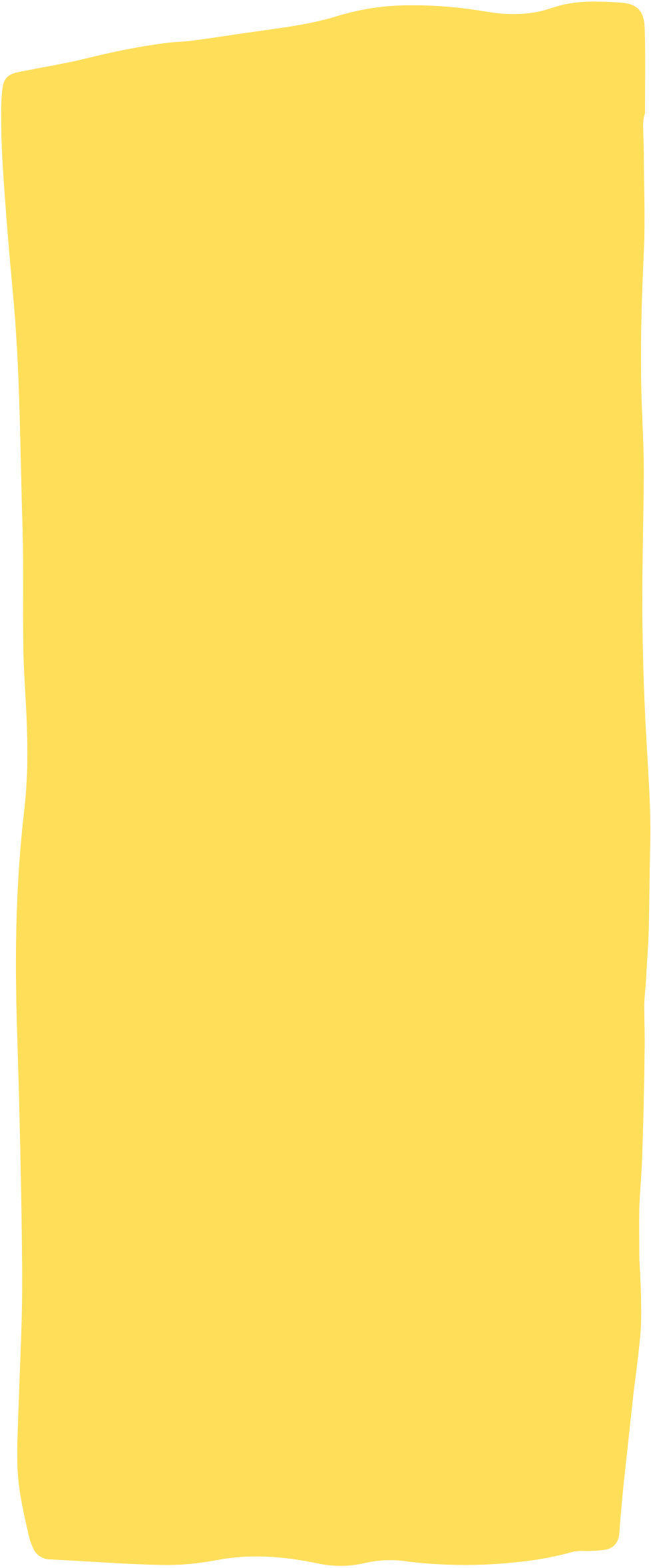 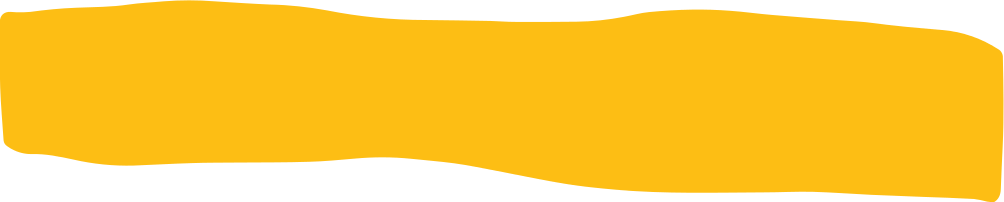 L'AULA
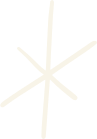 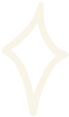 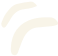 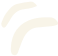 CADA GRUP CLASSE ÉS UN GRUP ESTABLE (NO ES BARREJARÀ AMB ELS ALTRES GRUPS ESTABLES).
MASCARETA
DINS L'AULA ES TINDRÀ MOLT EN COMPTE: 
VENTILACIÓ
HIGIENE (RACÓ DE DESINFECCIÓ)
ORDRE
NETEJA 
NO HI HAURÀ MOVIMENT D'AULA, EXCEPTE A MÚSICA I EDUCACIÓ FÍSICA.
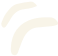 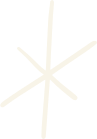 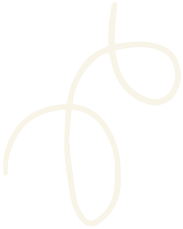 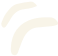 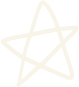 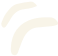 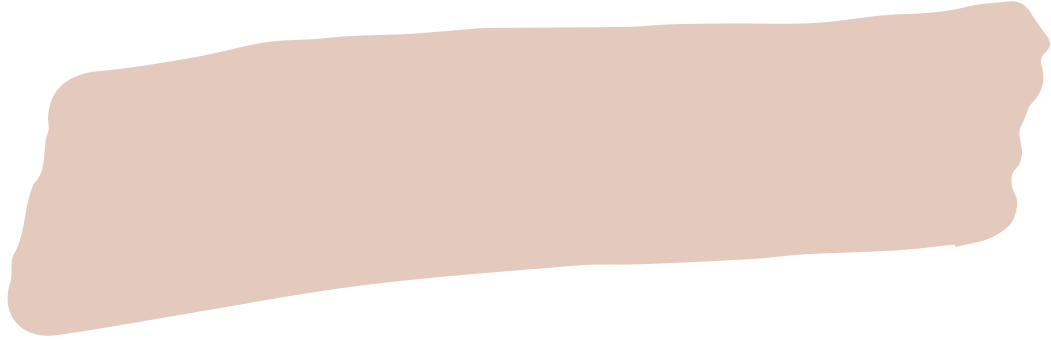 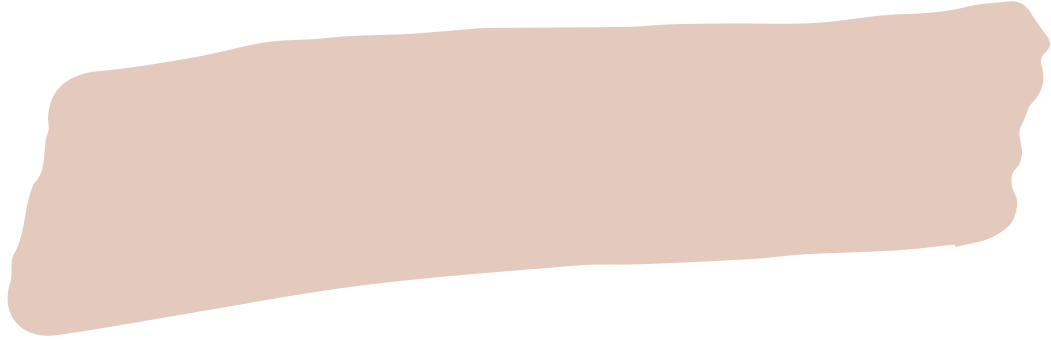 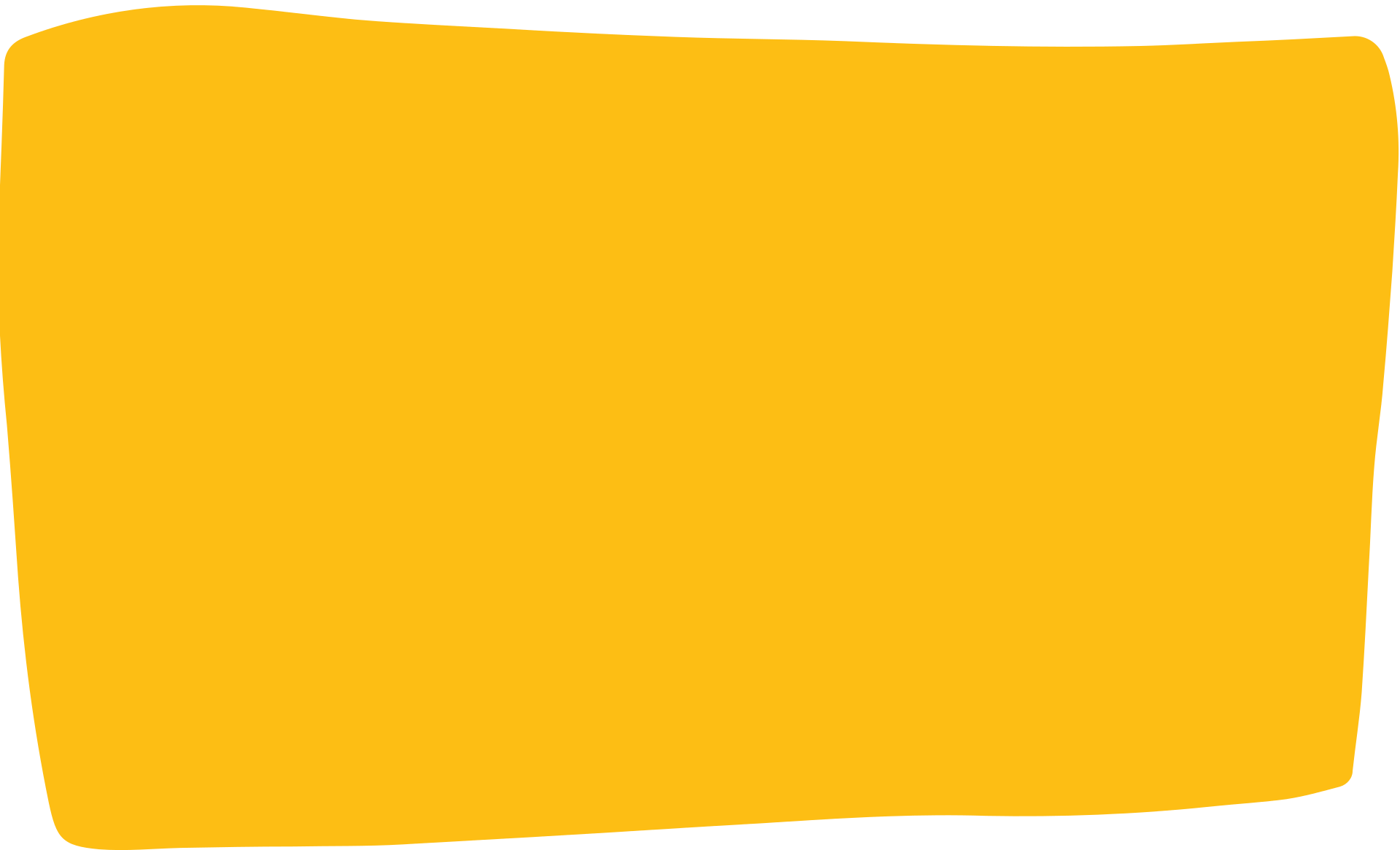 PATI
ESMORZARS
SEGUIM AMB ELS ESMORZARS SALUDABLES
EL PATI ESTARÀ SEGMENTAT I CADA GRUP ESTABLE TINDRÀ EL SEU LLOC DE JOC.
D'AQUESTA MANERA NO ES BARREJARAN ELS GRUPS
TUPPER AMB EL NOM(SENSE PAPER DE PLATA)
FRUITA PELADA
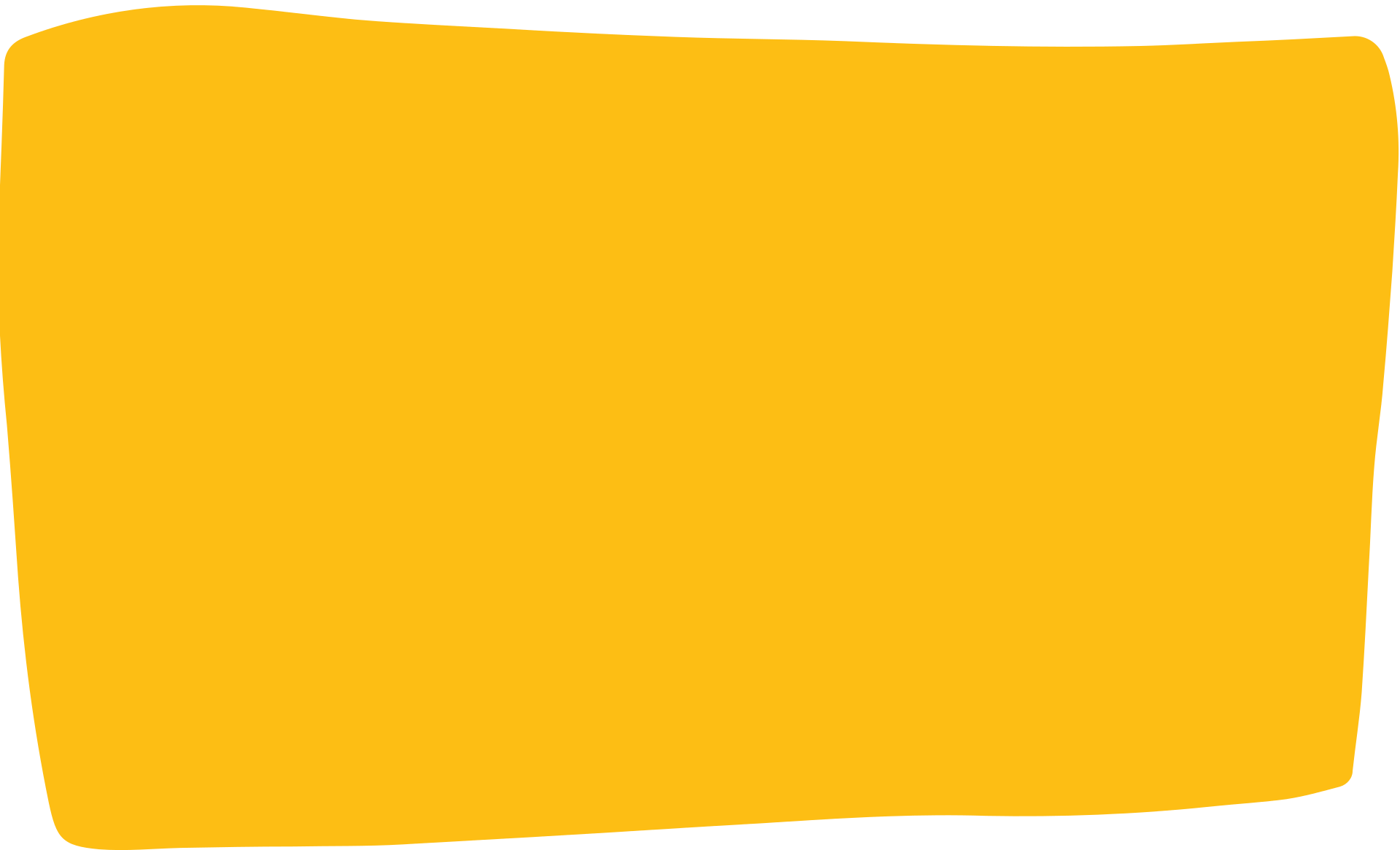 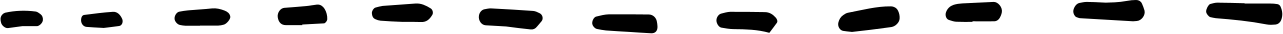 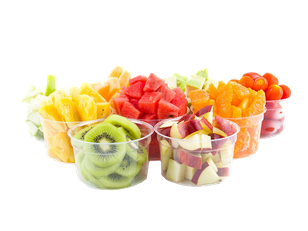 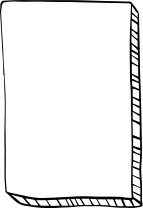 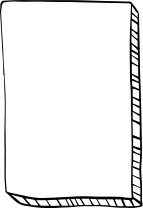 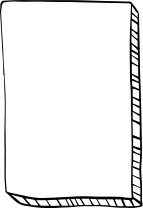 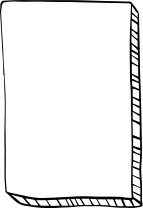 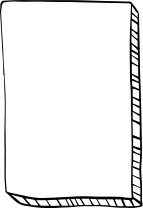 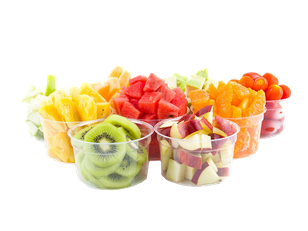 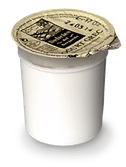 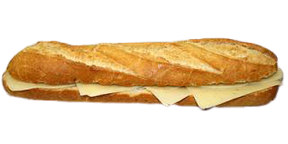 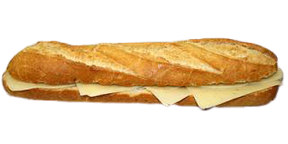 DILLUNS
DIMARTS
DIMECRES
DIJOUS
DIVENDRES
AQUEST ANY SORTIREM AL PATI A LES 10. ESMORZAREM A LES 10:30
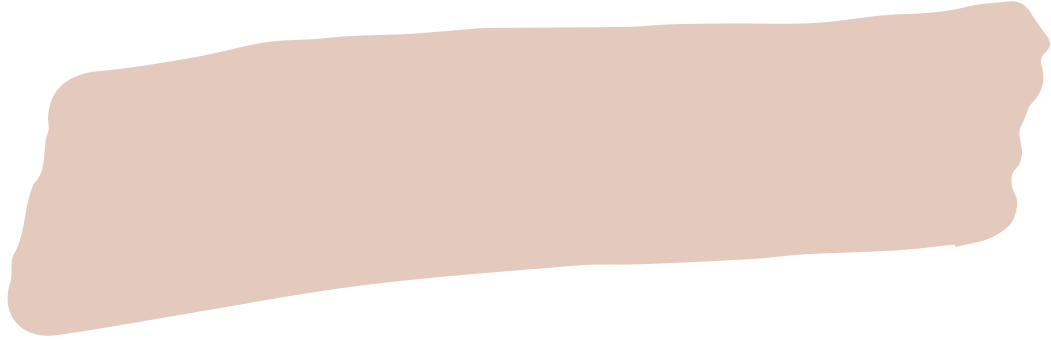 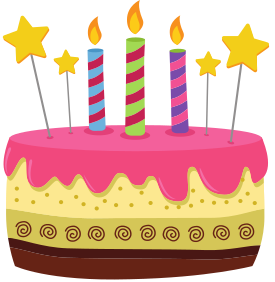 ANIVERSARIS
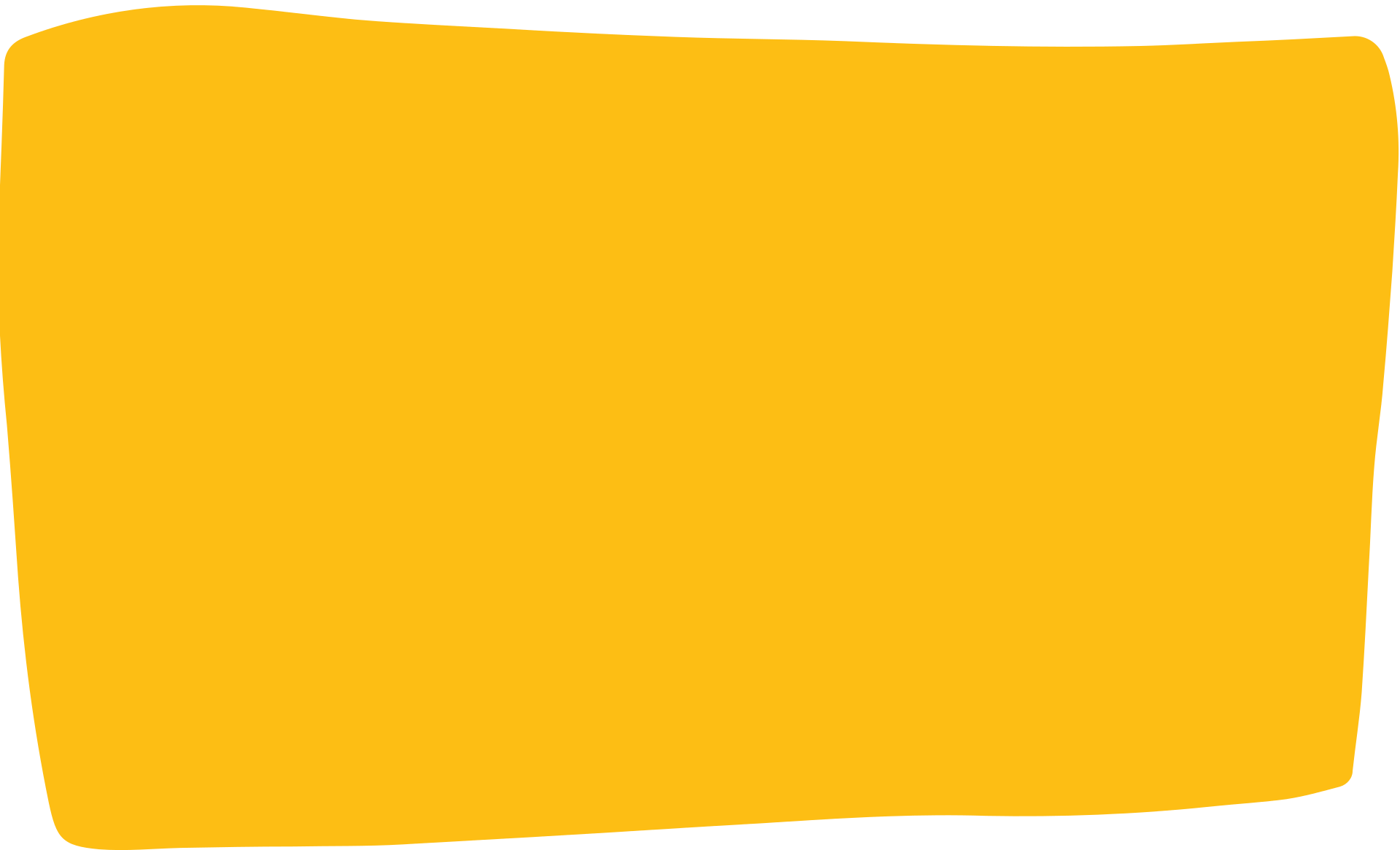 DEGUT A LES NOVES MESURES DE SEGURETAT, AQUEST ANY NO PODEM CELEBRAR ELS ANIVERSARIS AMB UN ESMORZAR.
A L'AULA SI QUE FAREM UNA PETITA CELEBRACIÓ
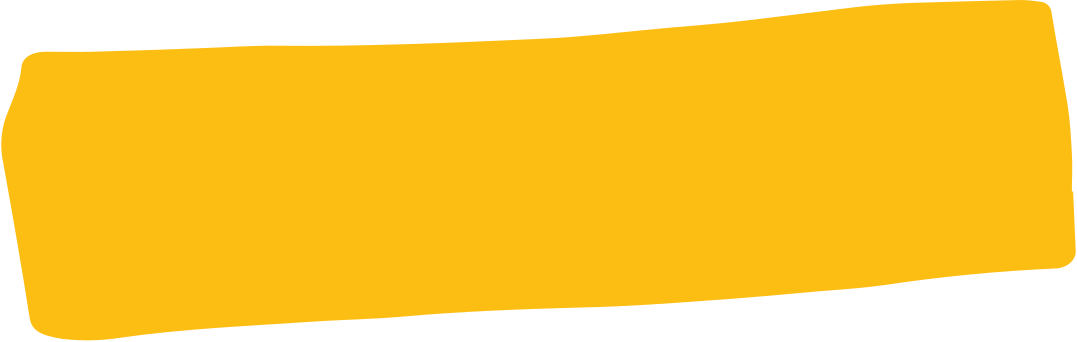 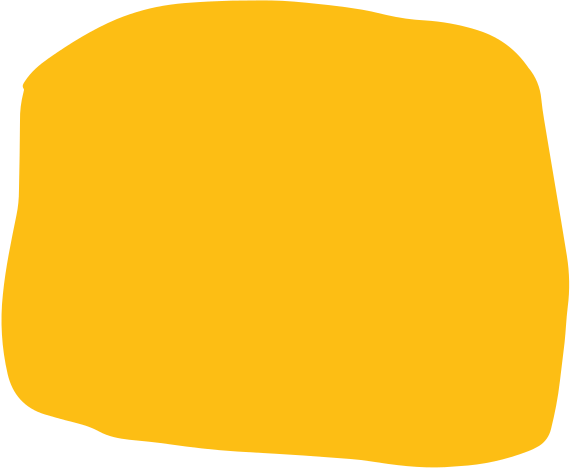 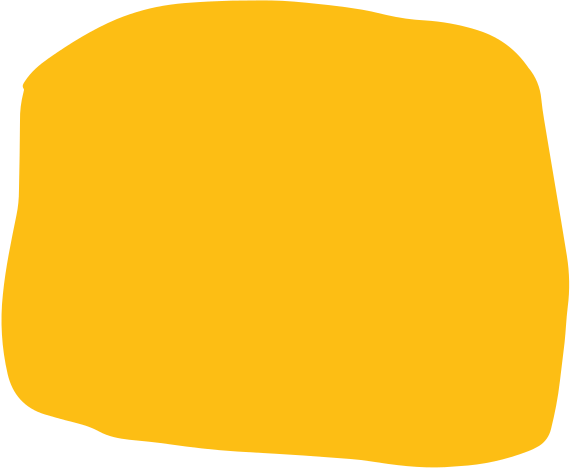 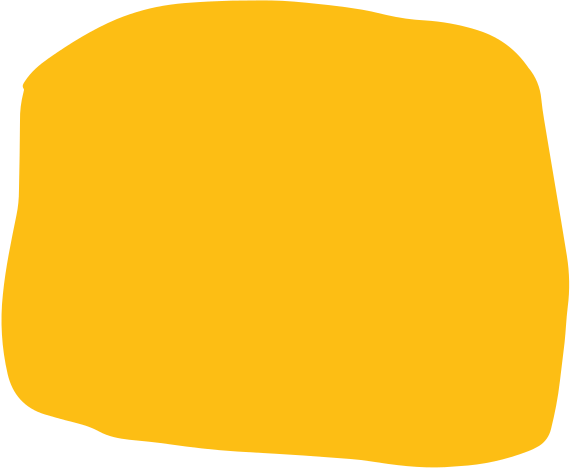 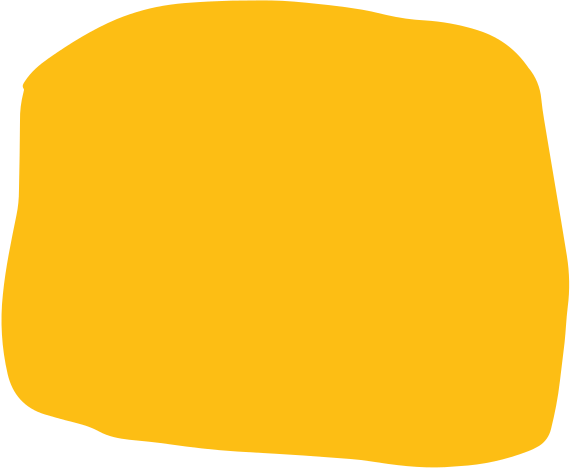 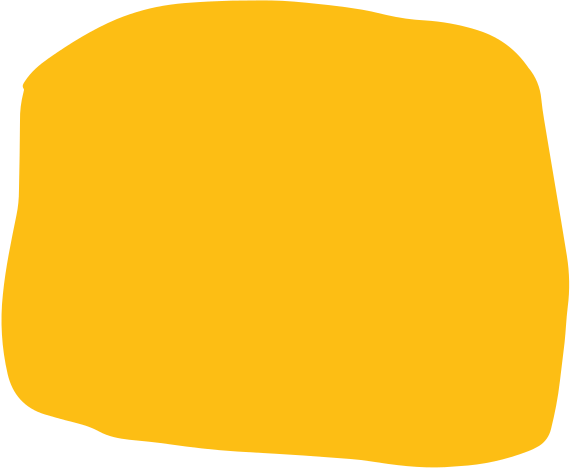 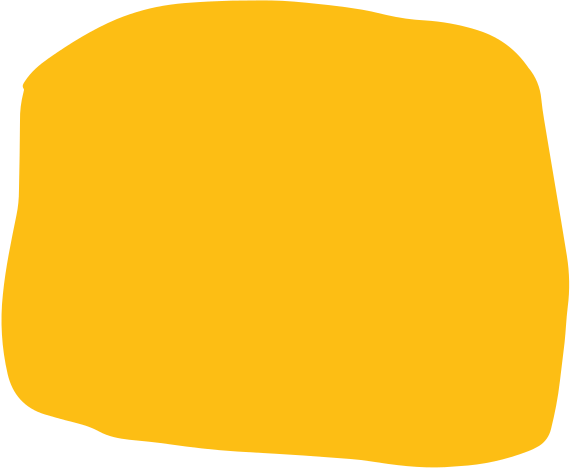 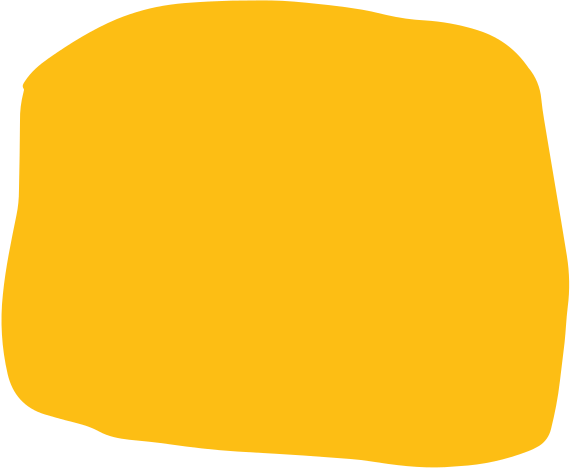 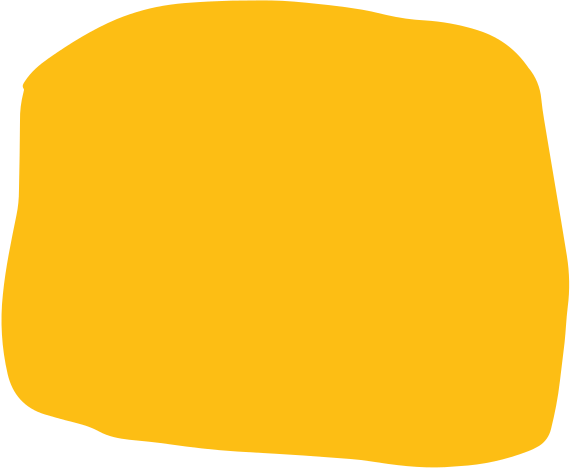 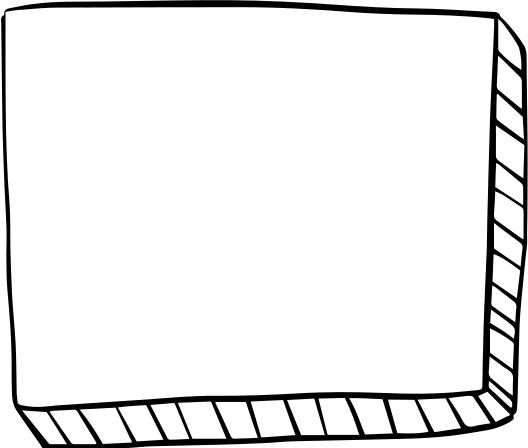 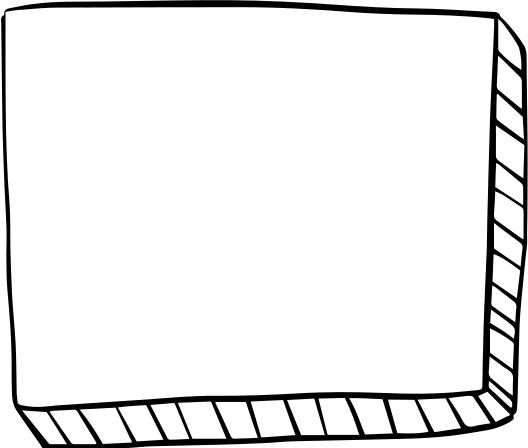 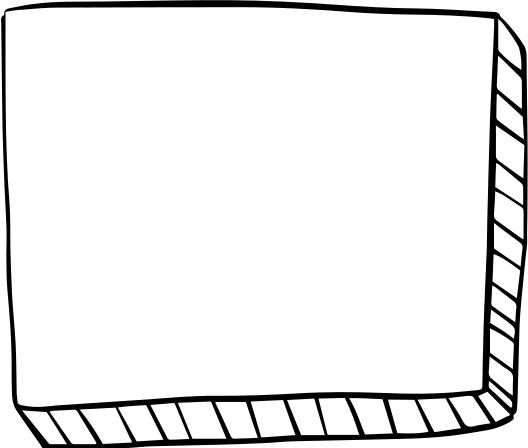 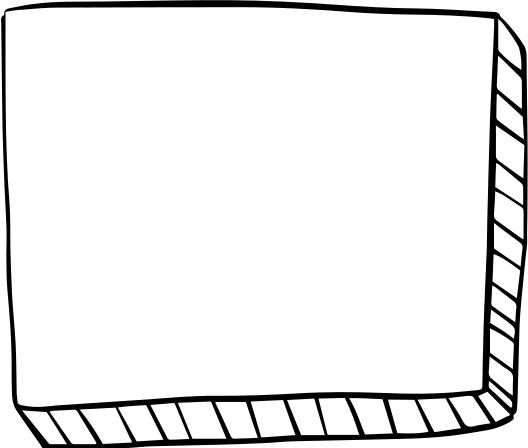 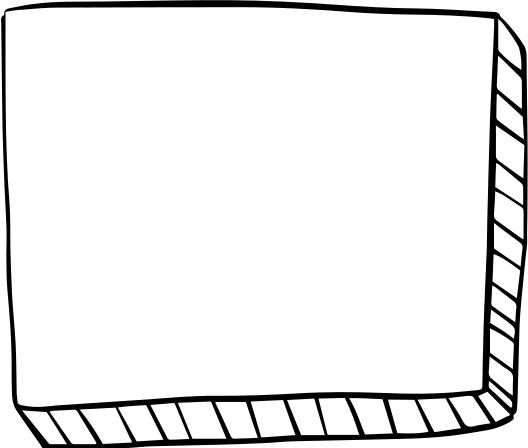 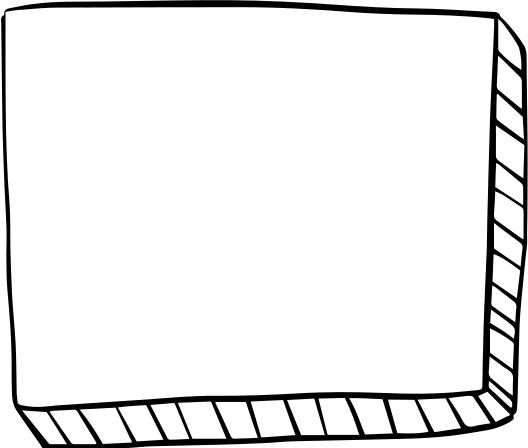 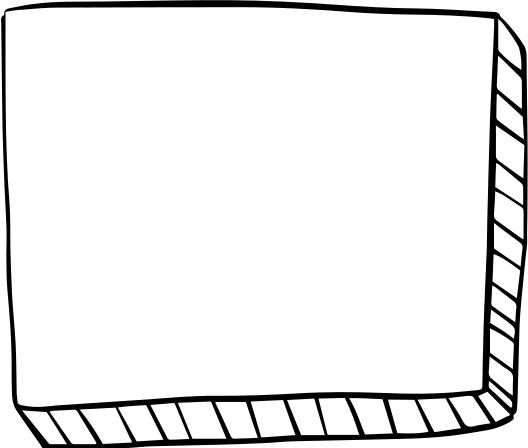 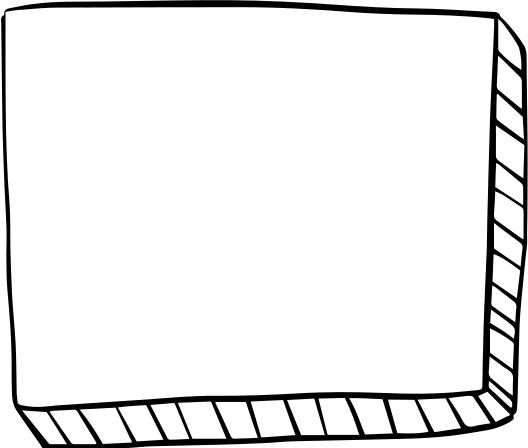 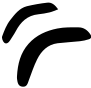 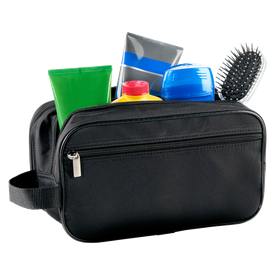 QUÈ HE DE PORTAR A L'ESCOLA?
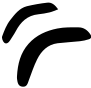 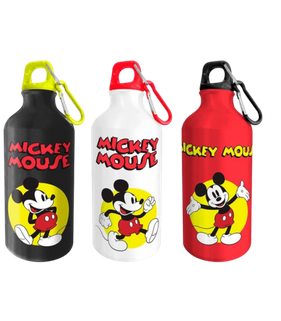 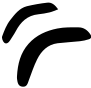 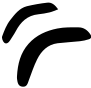 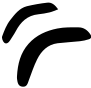 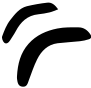 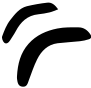 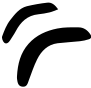 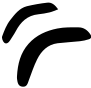 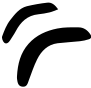 NECESSER SABÓ, TOVALLOLA PETITA I PINTA
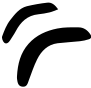 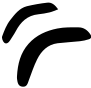 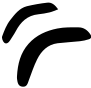 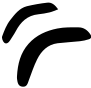 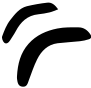 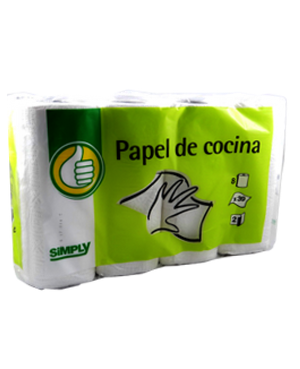 ampolla
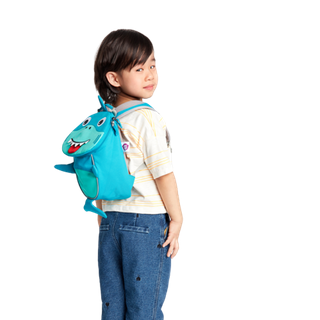 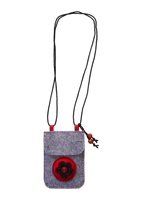 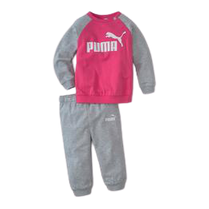 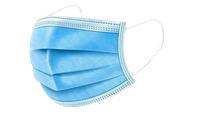 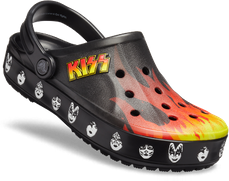 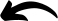 3 UNITATS
motxilla petita
crocs
paper de cuina
bosseta per guardar mascareta
roba de recanvi A LA MOTXILLA
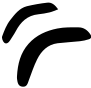 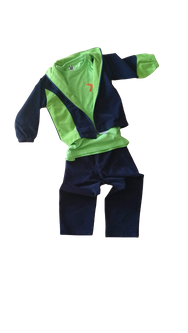 TOT MARCAT AMB EL NOM.
LA MOTXILLA HA DE SER PETITA I SENSE RODES.  
L' ABRIC I LA JAQUETA, AMB VETA PER PENJAR AL PENJADOR.
samarreta i xandall de l'escola
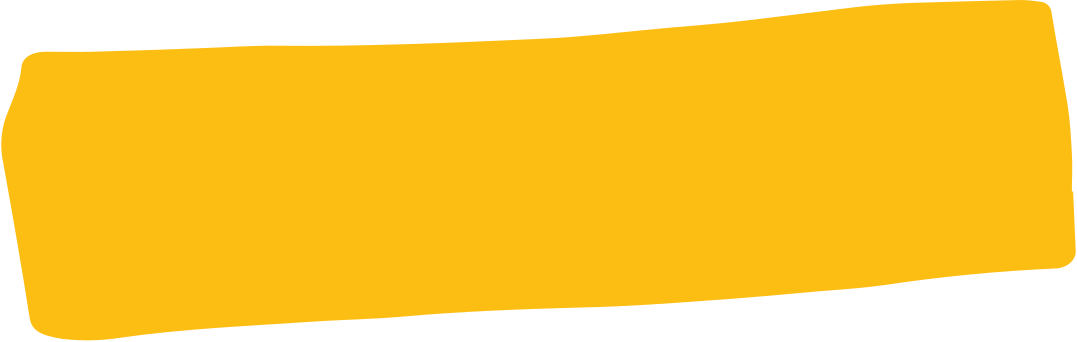 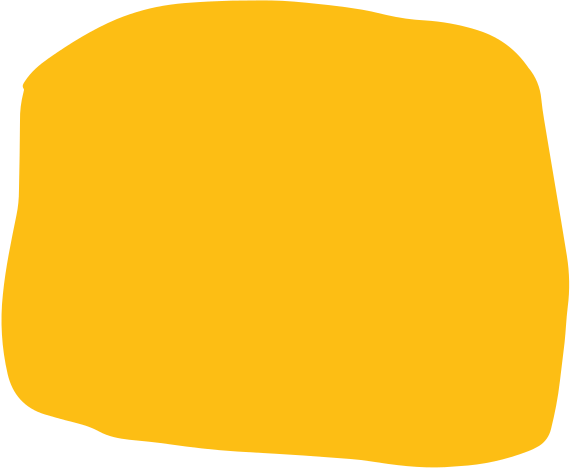 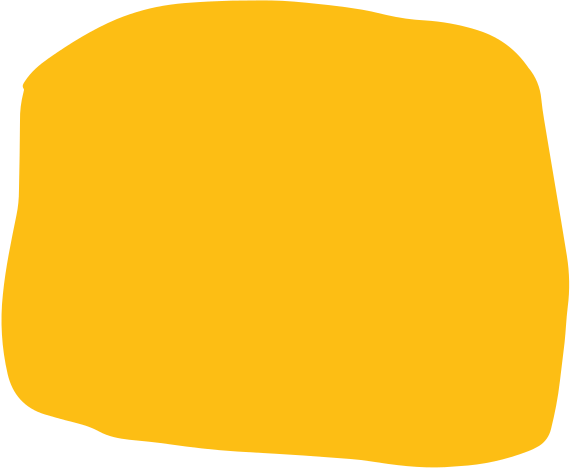 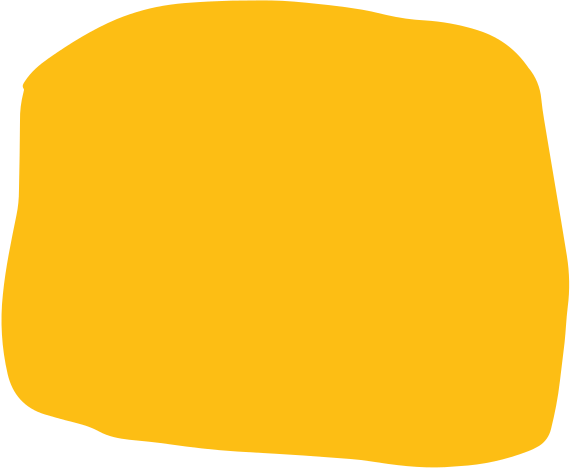 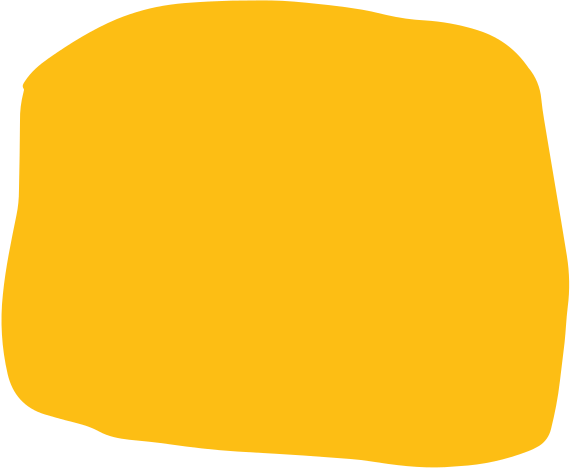 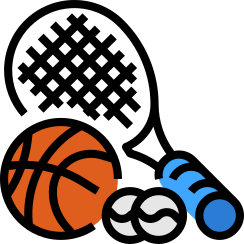 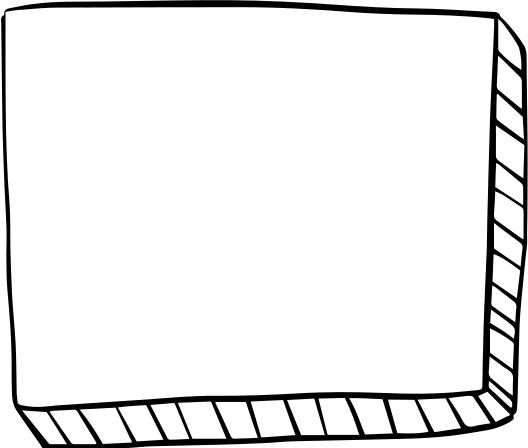 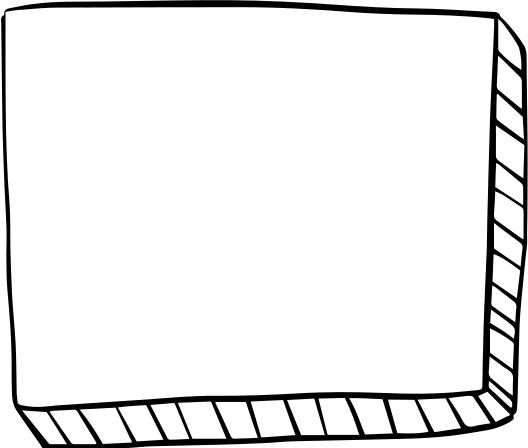 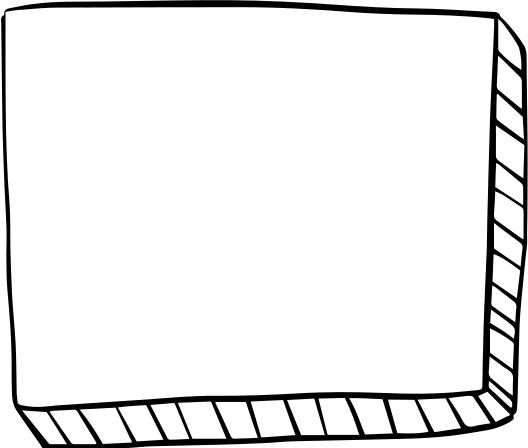 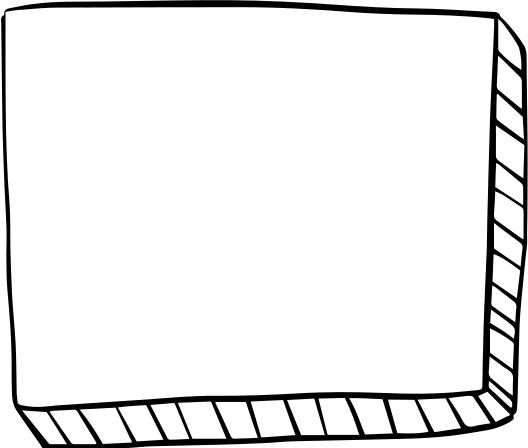 QUAN FEM EDUCACIÓ FÍSICA?
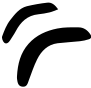 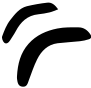 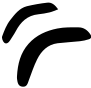 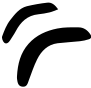 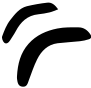 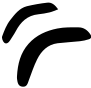 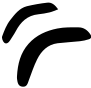 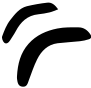 P5-1R
P5-1R
P5-1R
P5-1R
A
B
C
D
DILLUNS
DIMARTS
DIMECRES
DIJOUS
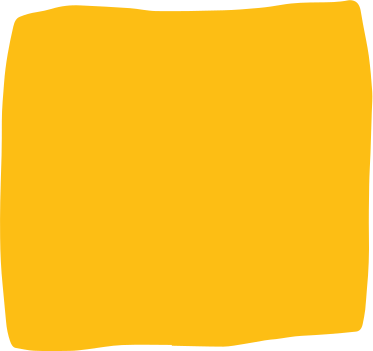 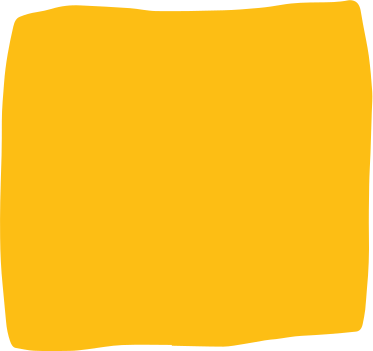 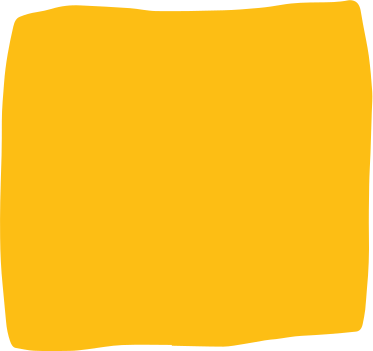 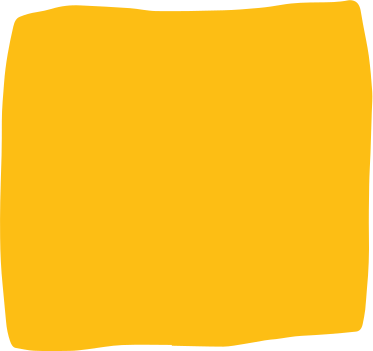 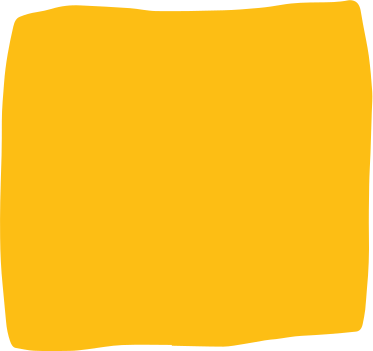 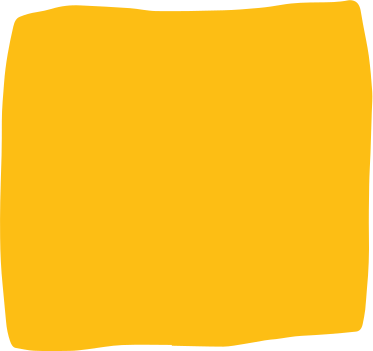 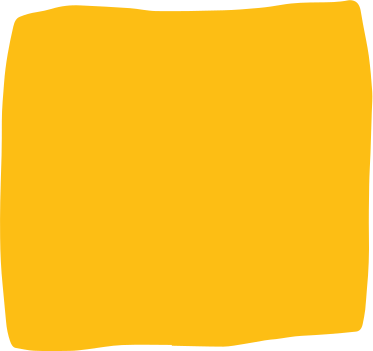 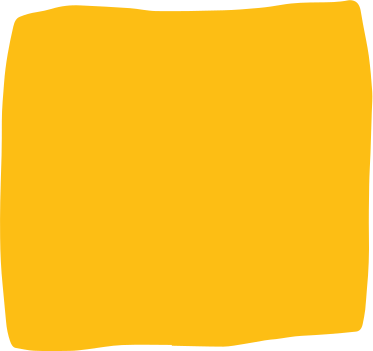 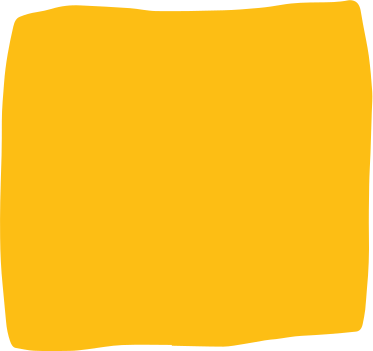 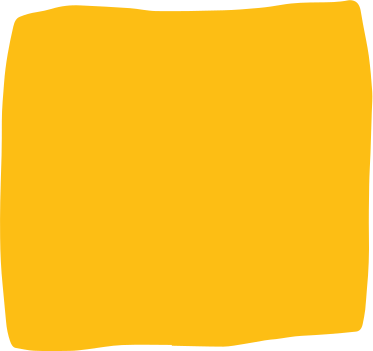 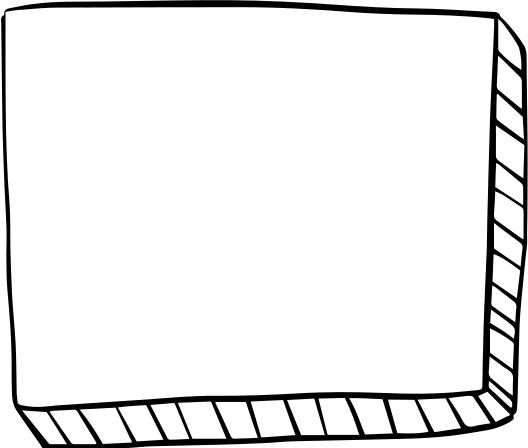 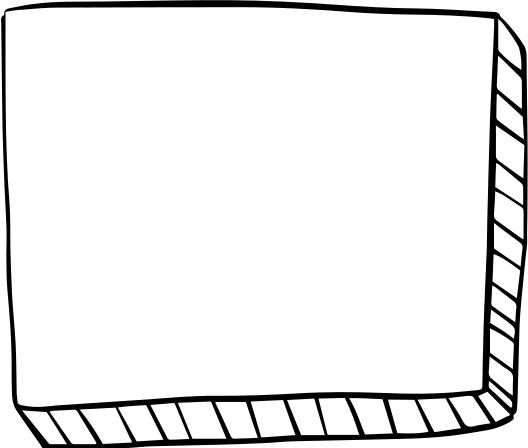 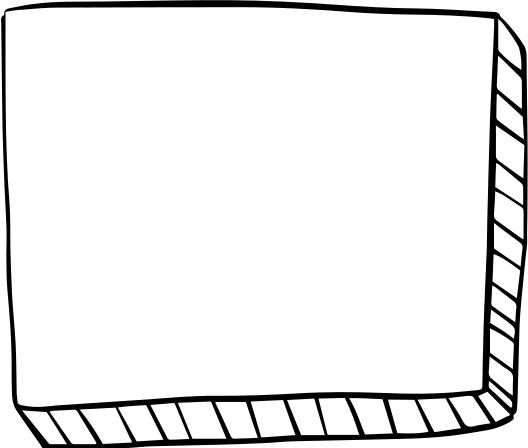 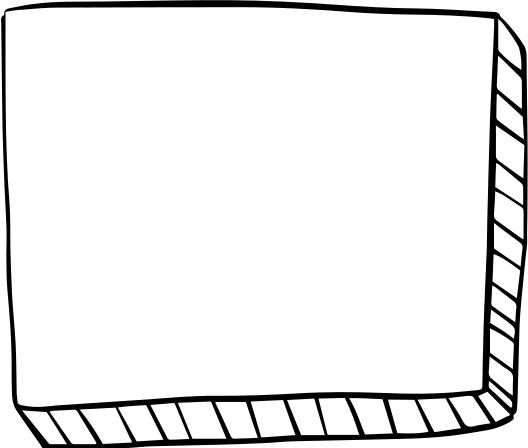 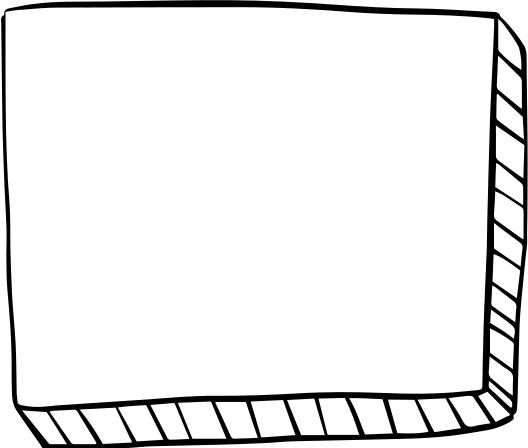 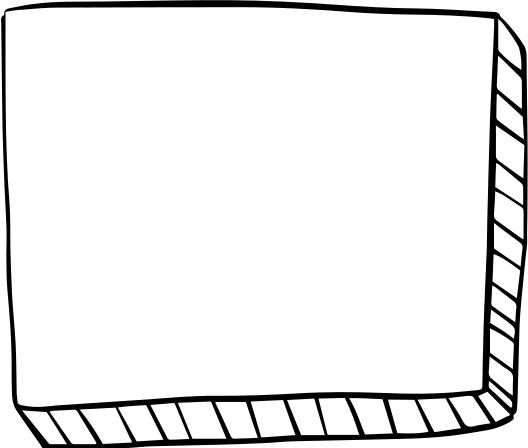 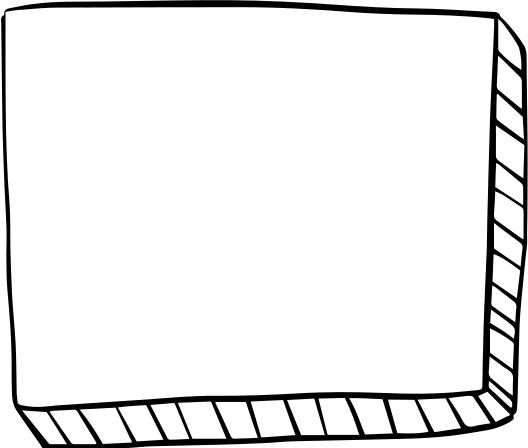 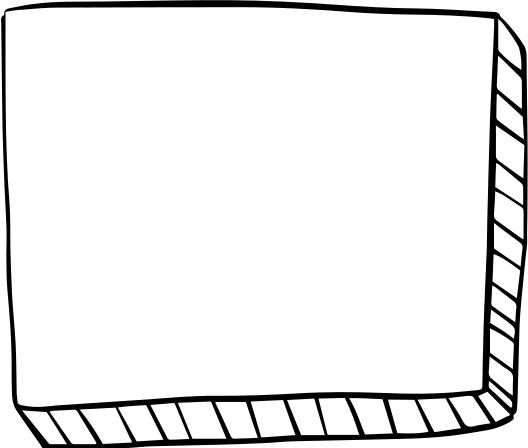 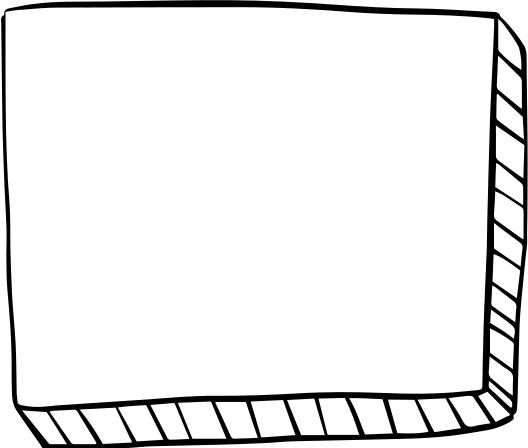 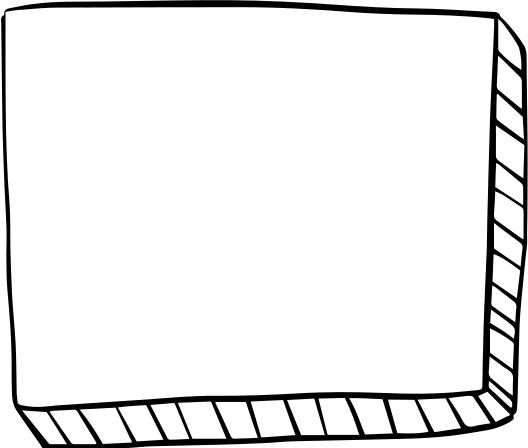 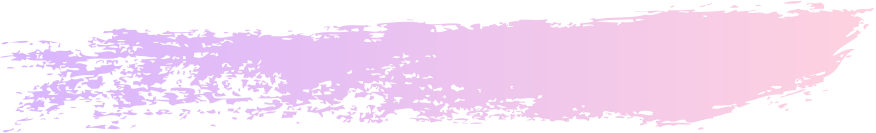 MESTRES DEL CICLE
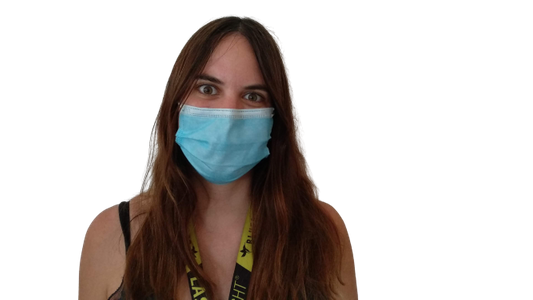 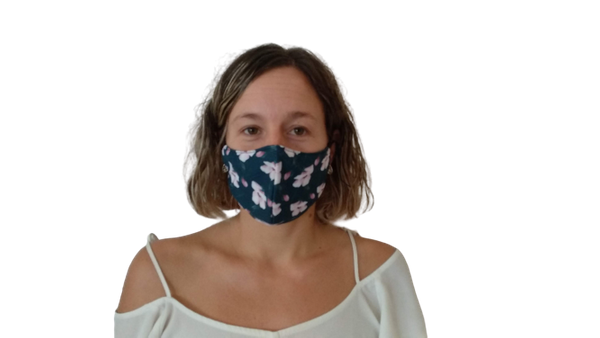 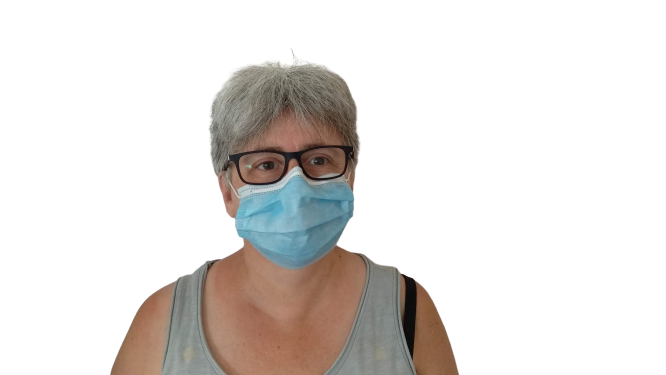 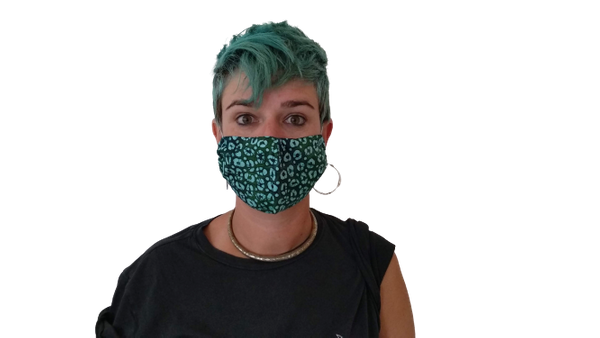 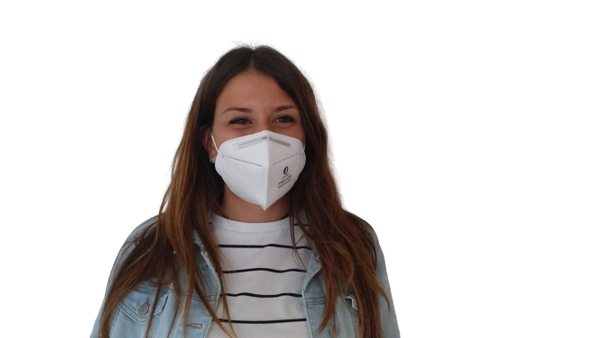 ANNA CORDONET
TUTORA DE P5-1R B
NATÀLIA SERRA 
TUTORA DE P5-1R A
ESTHER RENGEL
 TUTORA DE P5-1R B
ESTER DELGADO
TUTORA DE P5-1R C
Mª àNGELS MATEU
TUTORA DE P5-1R D
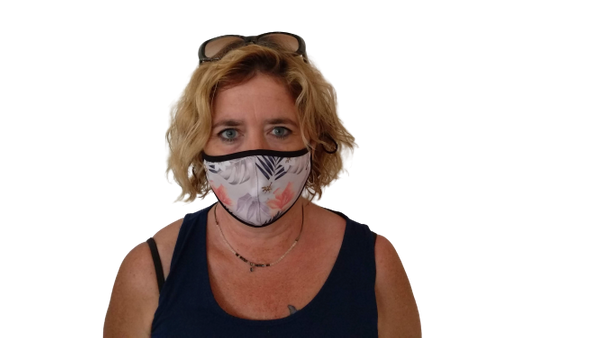 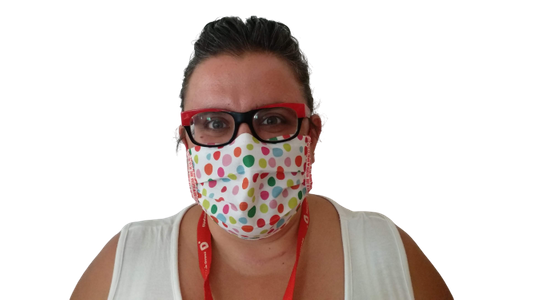 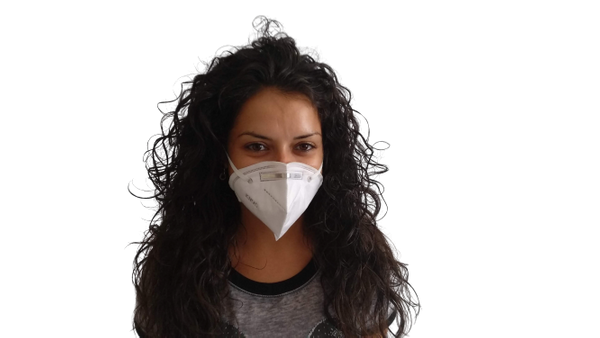 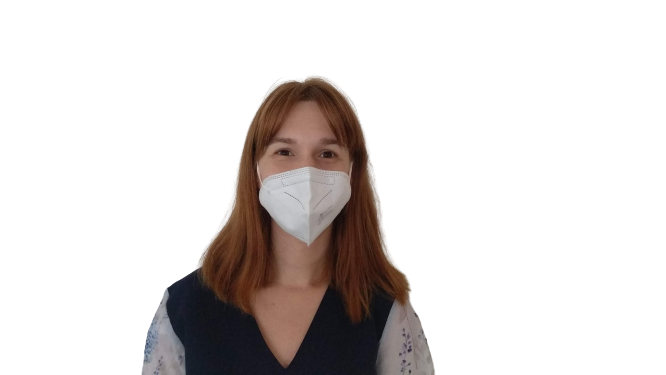 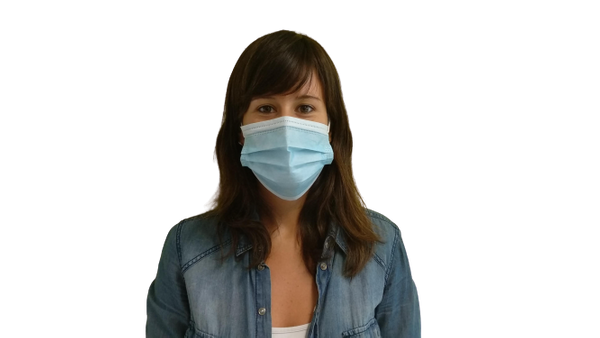 CARME TRAVÉ
SUPORT I EDUCACIÓ ESPECIAL
RUT LÓPEZ
SUPORT I MÚSICA
MIREIA COSTA
SUPORT
NEUS BRUGÉ
ANGLÈS
SANDRA SARRINAT
EDUCACIÓ FÍSICA
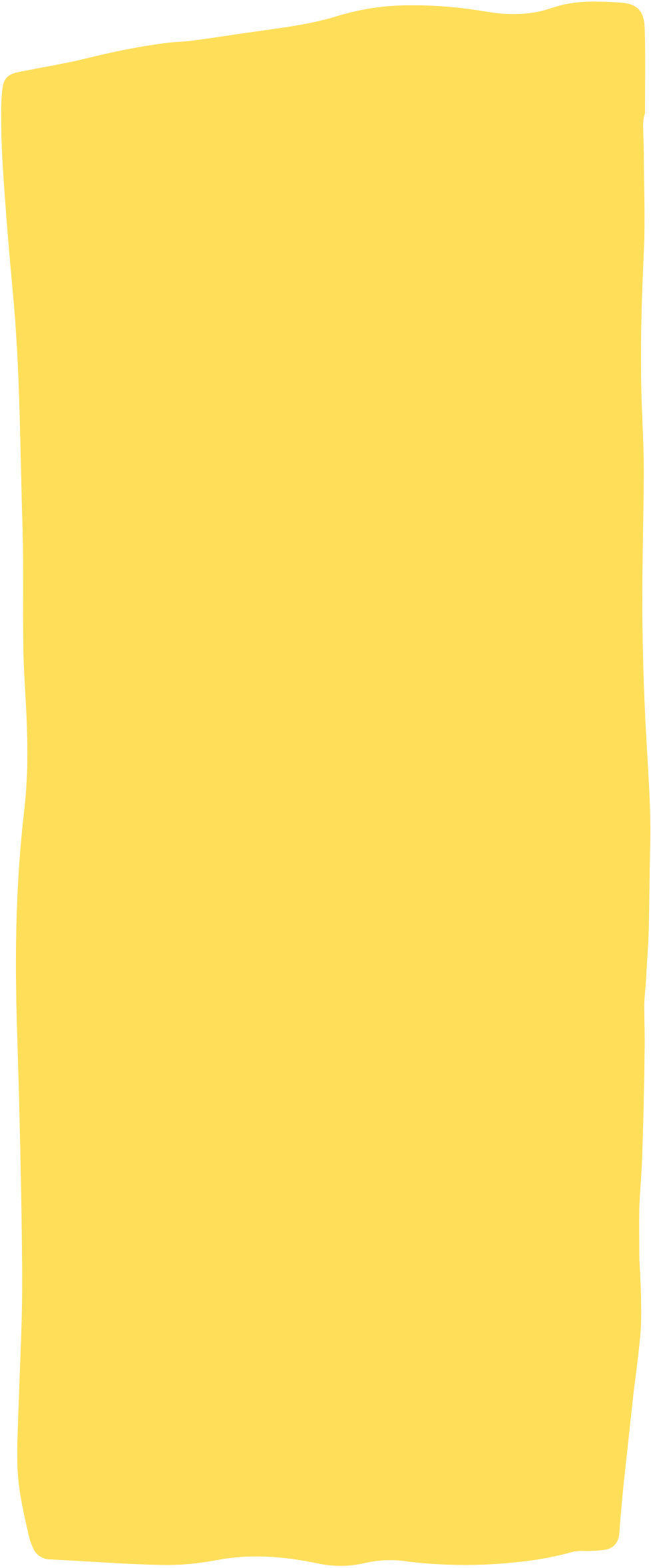 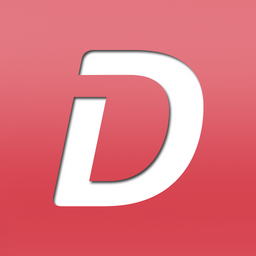 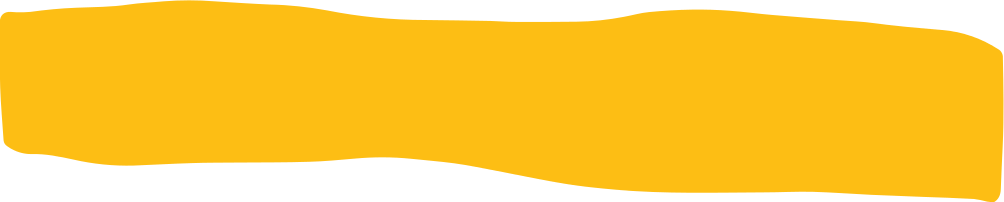 COM ENS COMUNICAREM?
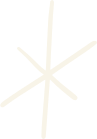 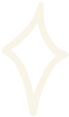 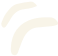 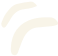 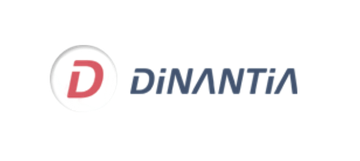 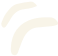 Aquest curs no tenim agenda, totes les comunicacions seran via
si les families necessiteu accedir al centre, cal demanar cita prèvia mitjançant el
dinantia.
dinantia.
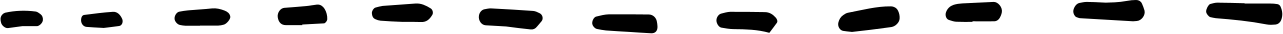 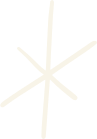 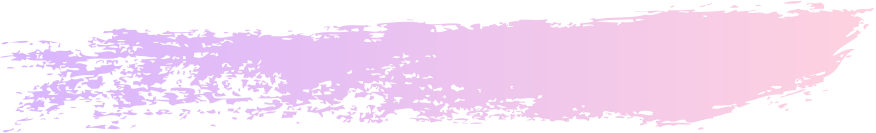 ALTRES MITJANS:
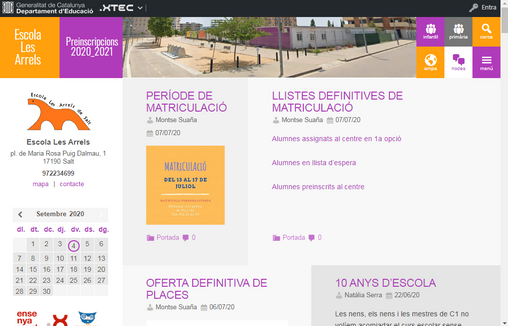 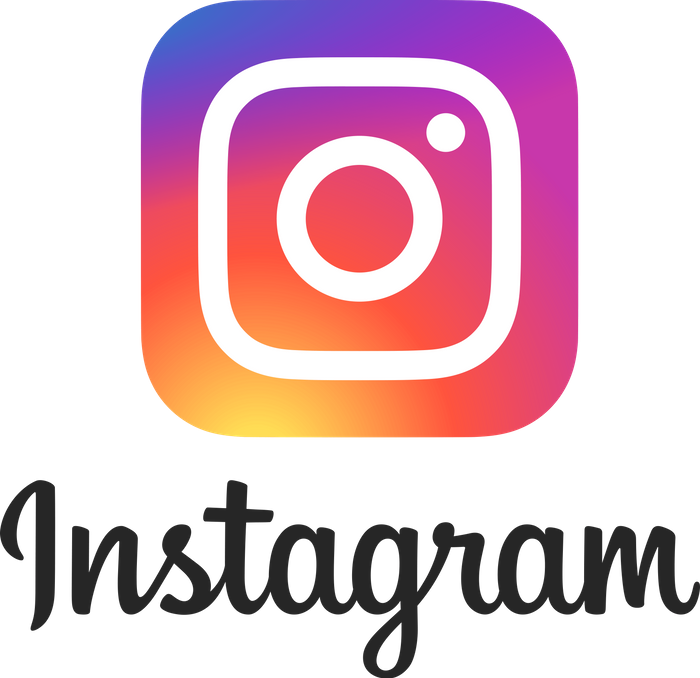 PÀGINA WEB:
@ESCOLALESARRELSDESALT
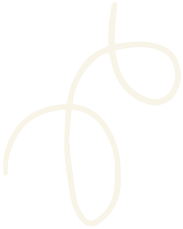 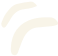 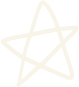 https://agora.xtec.cat/escolalesarrels/
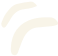 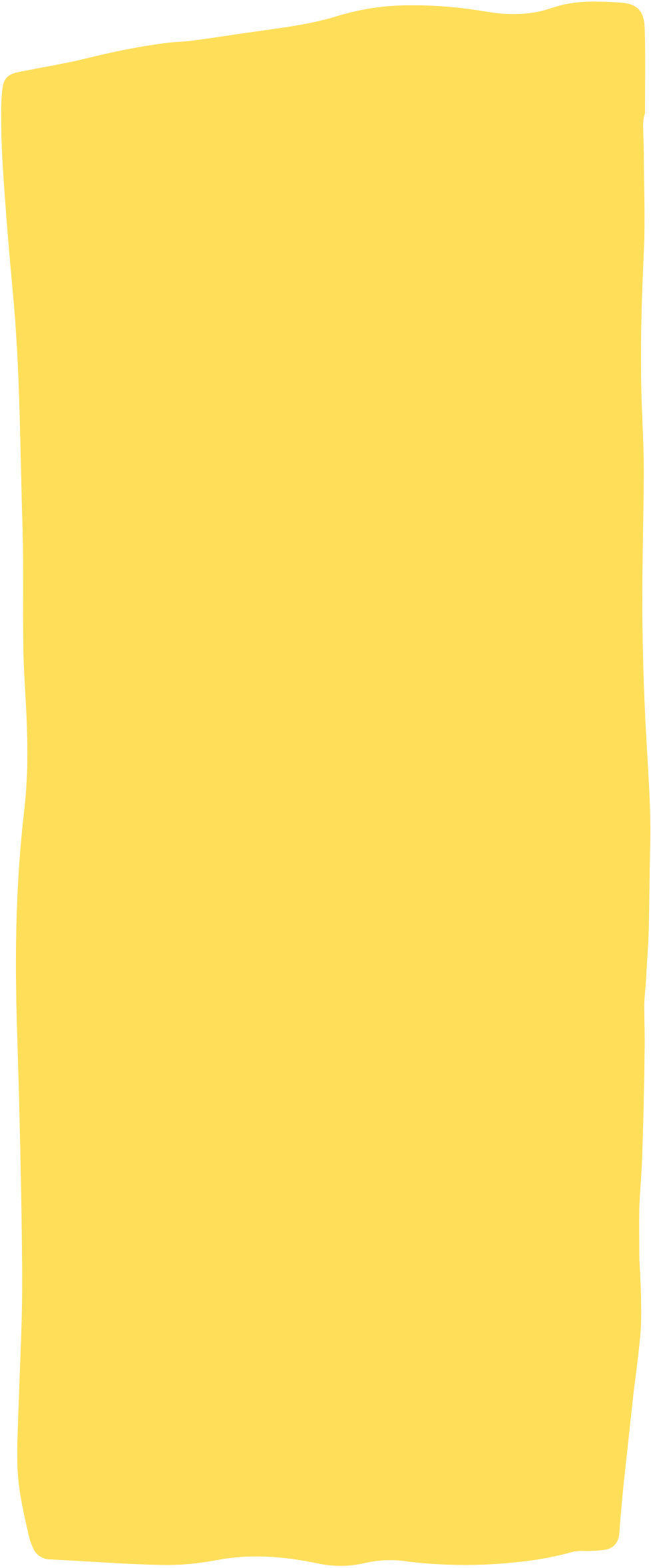 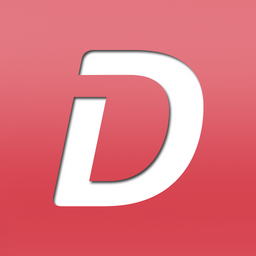 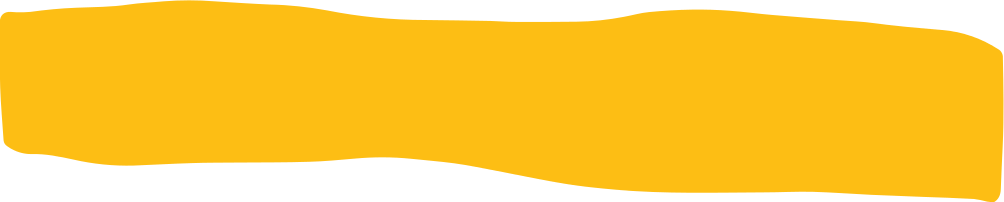 COM ENS COMUNICAREM SI HI HA UN CONFINAMENT?
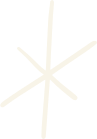 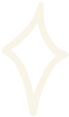 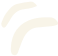 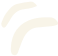 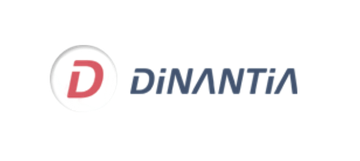 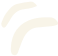 dinantia
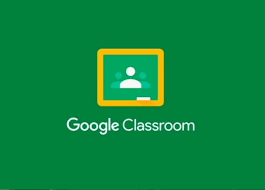 google classroom
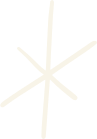 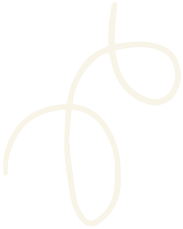 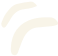 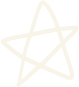 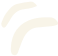 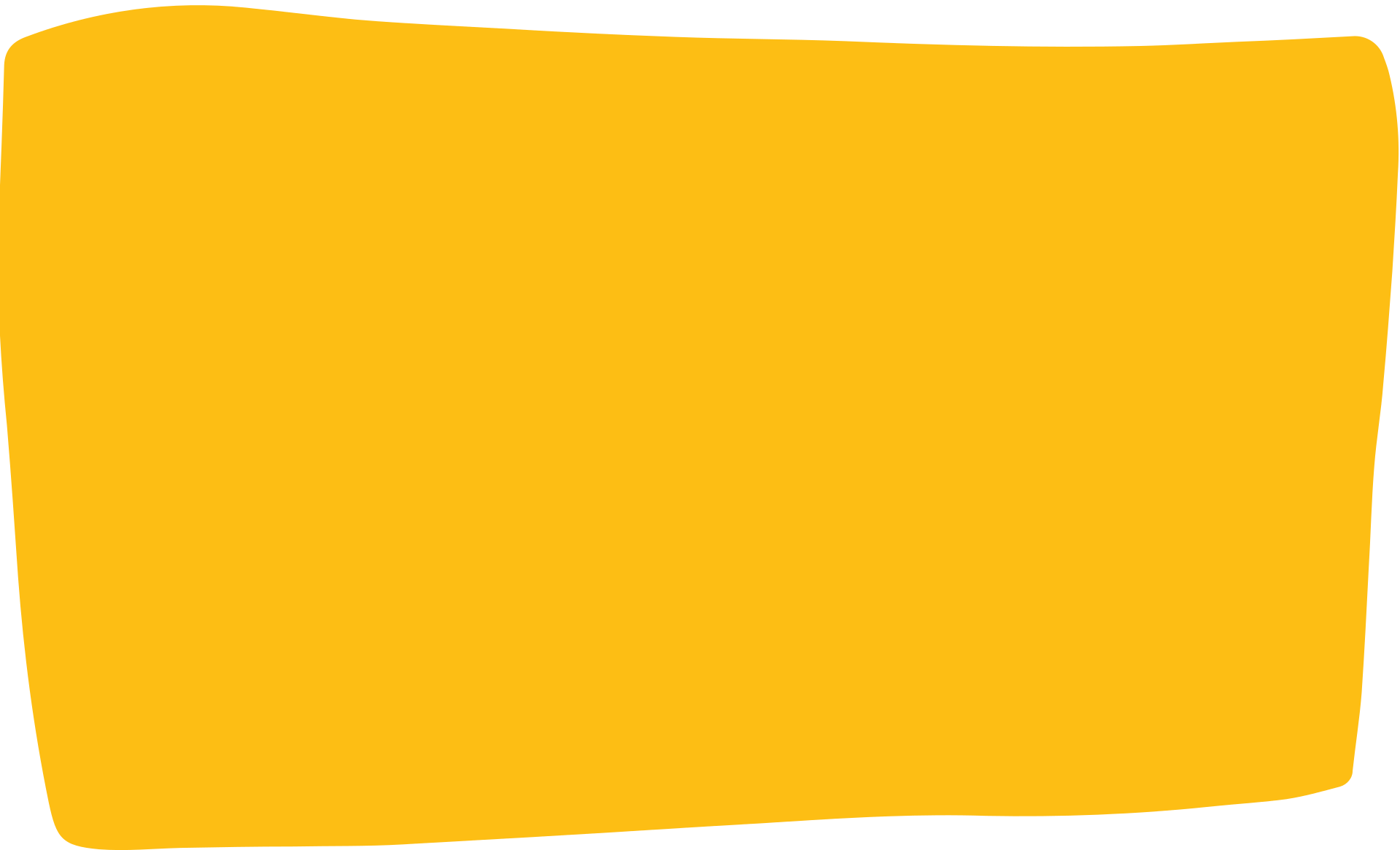 ASSISTÈNCIA OBLIGATÒRIA A L'ESCOLA
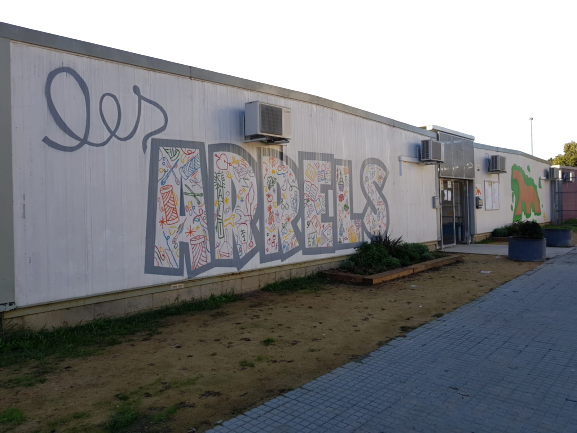 PROTOCOL D'ABSENTISME
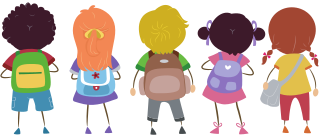 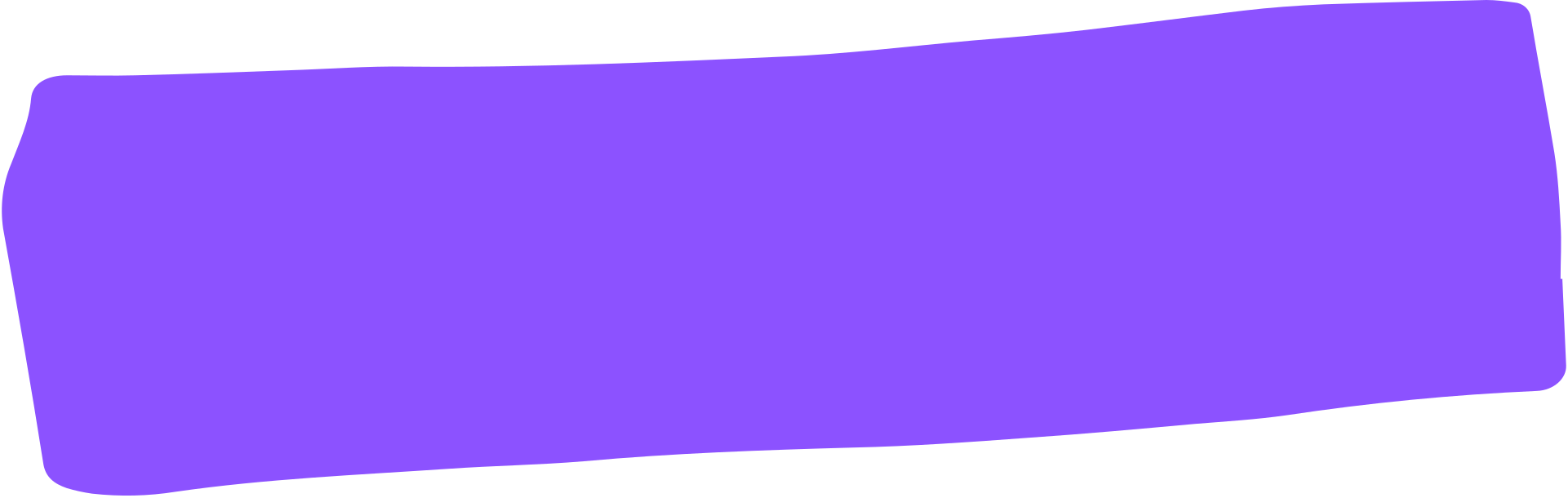 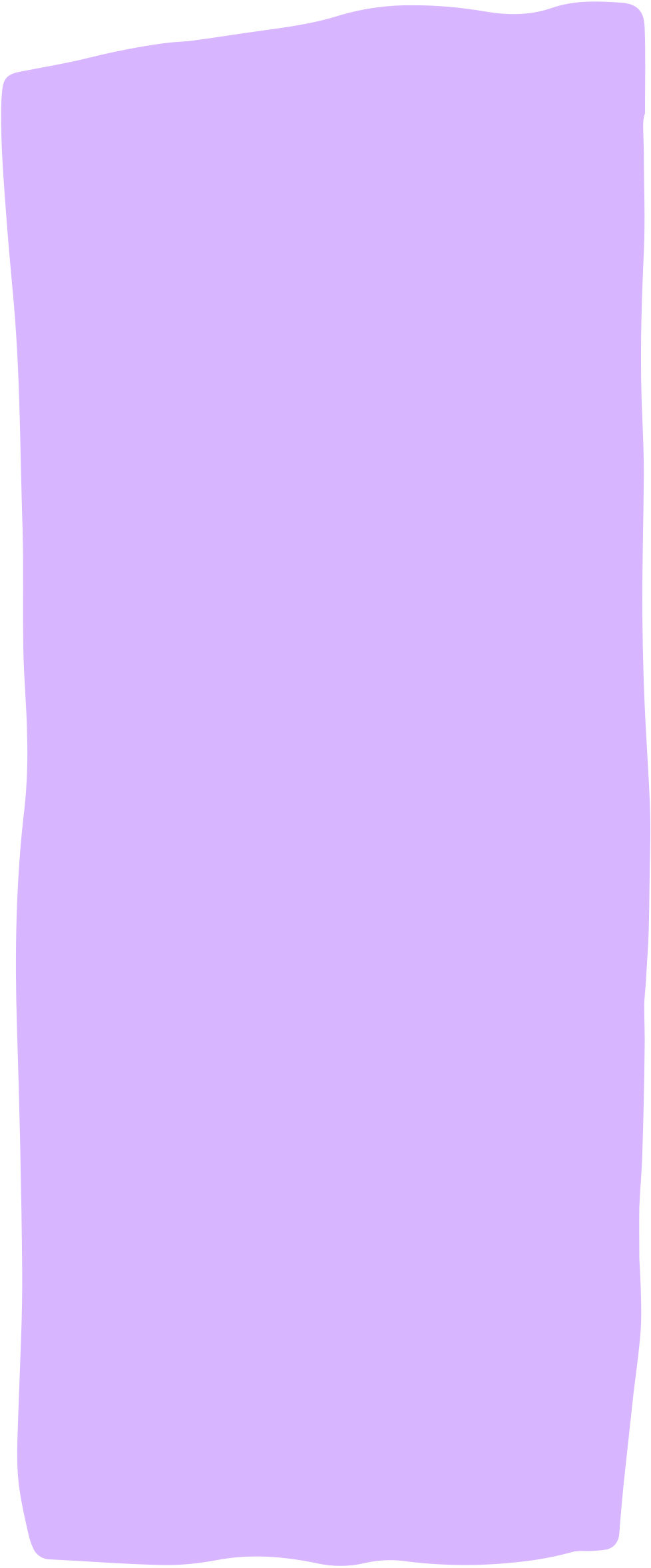 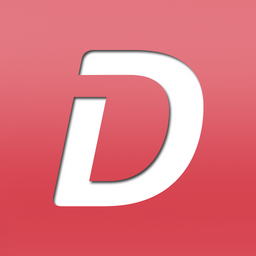 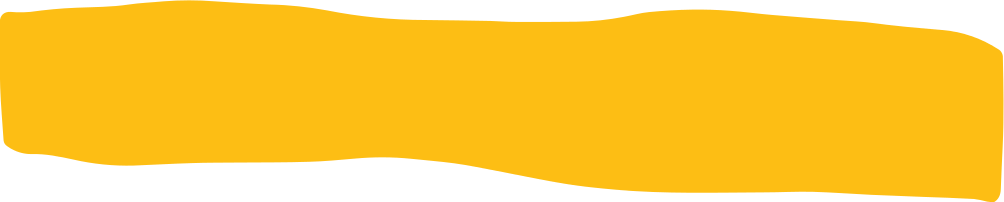 MENJADOR
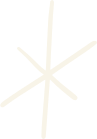 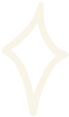 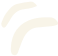 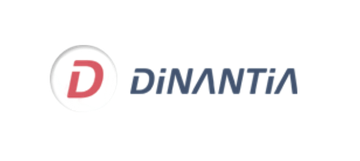 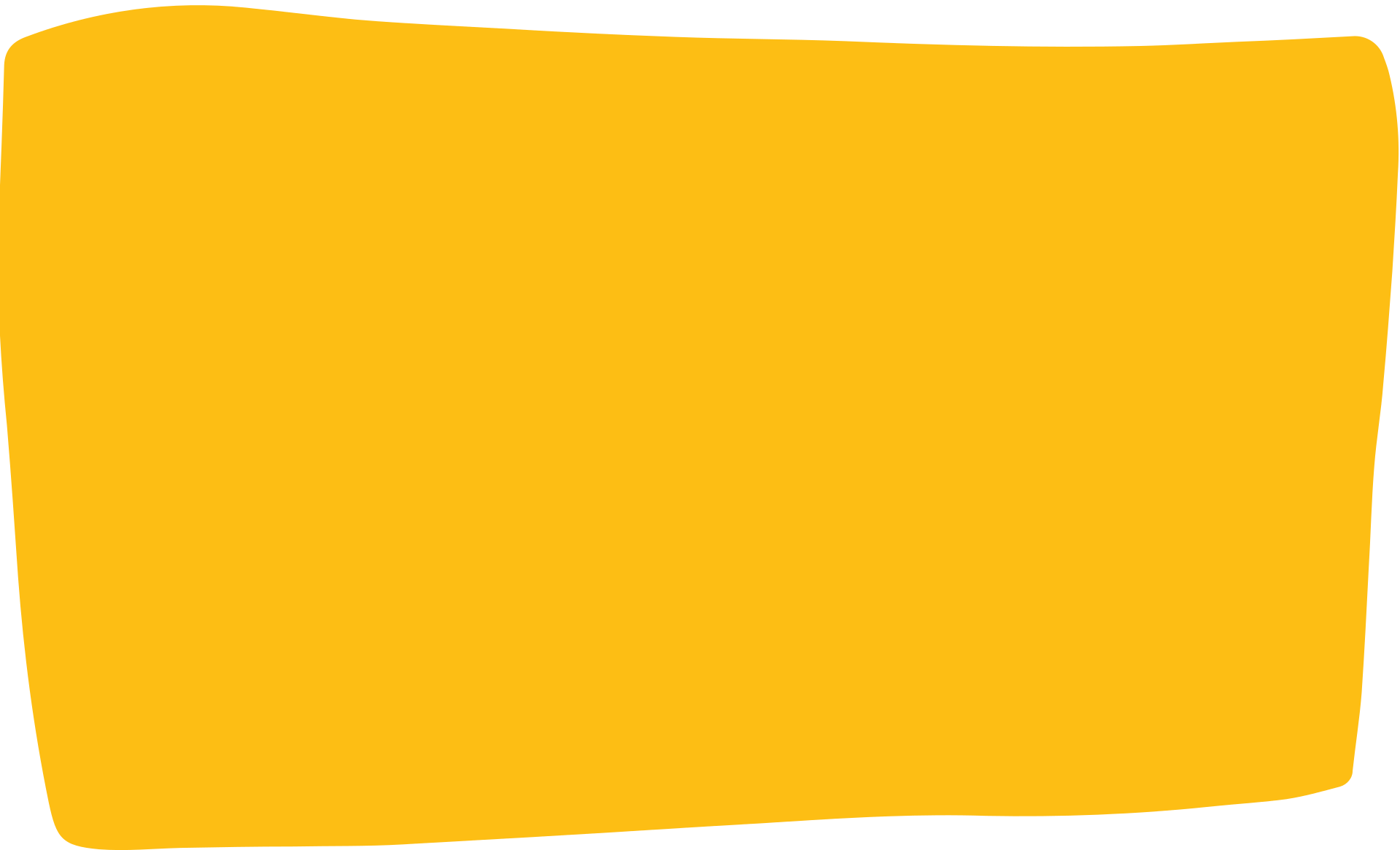 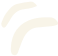 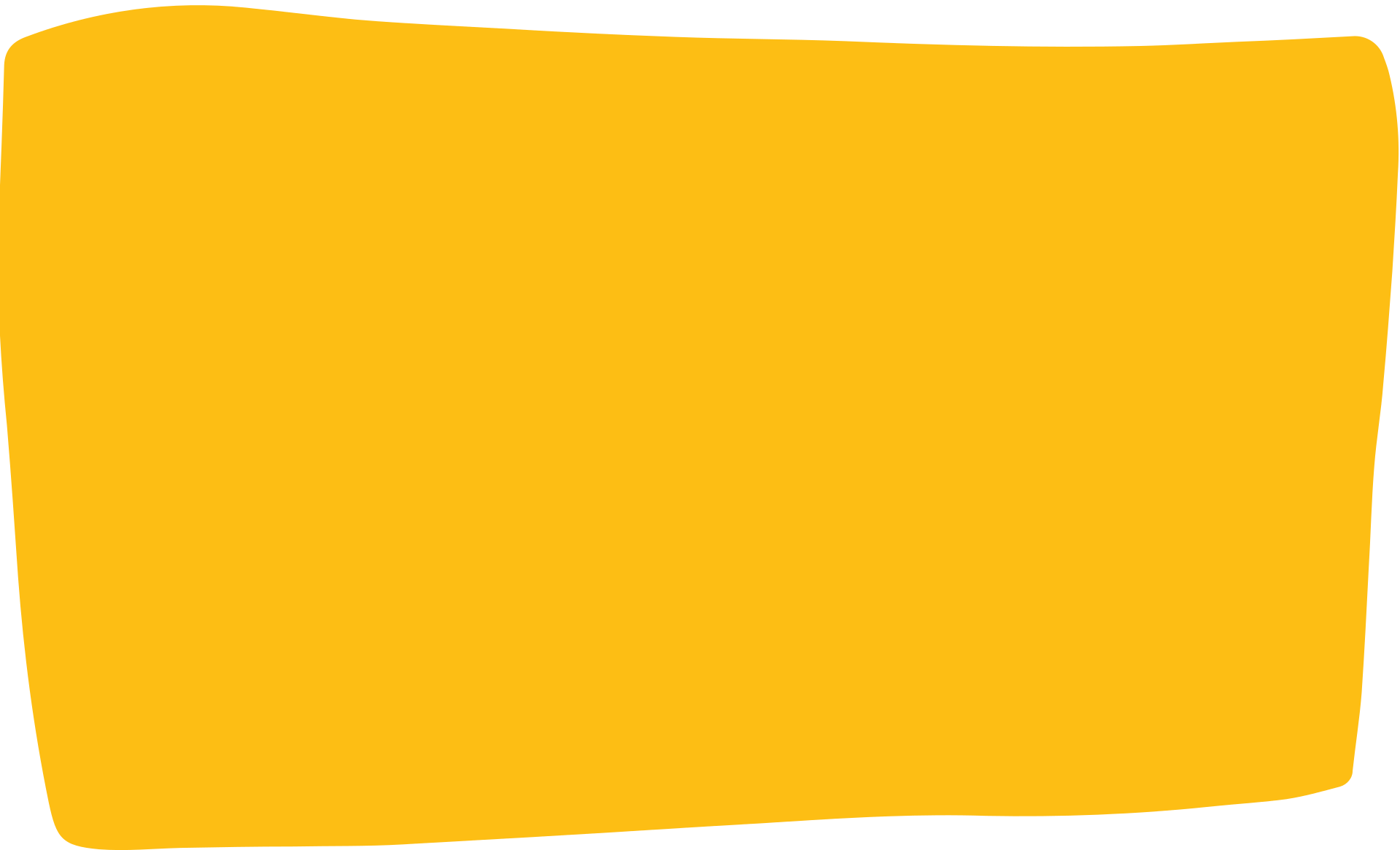 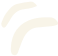 SI S'HA DE QUEDAR AL MENJADOR CAL AVISAR MITJANÇANT DINANTIA ABANS DE LES 9:00.
SI US QUEDEU A DINAR CAL PORTAR EL TIQUET.
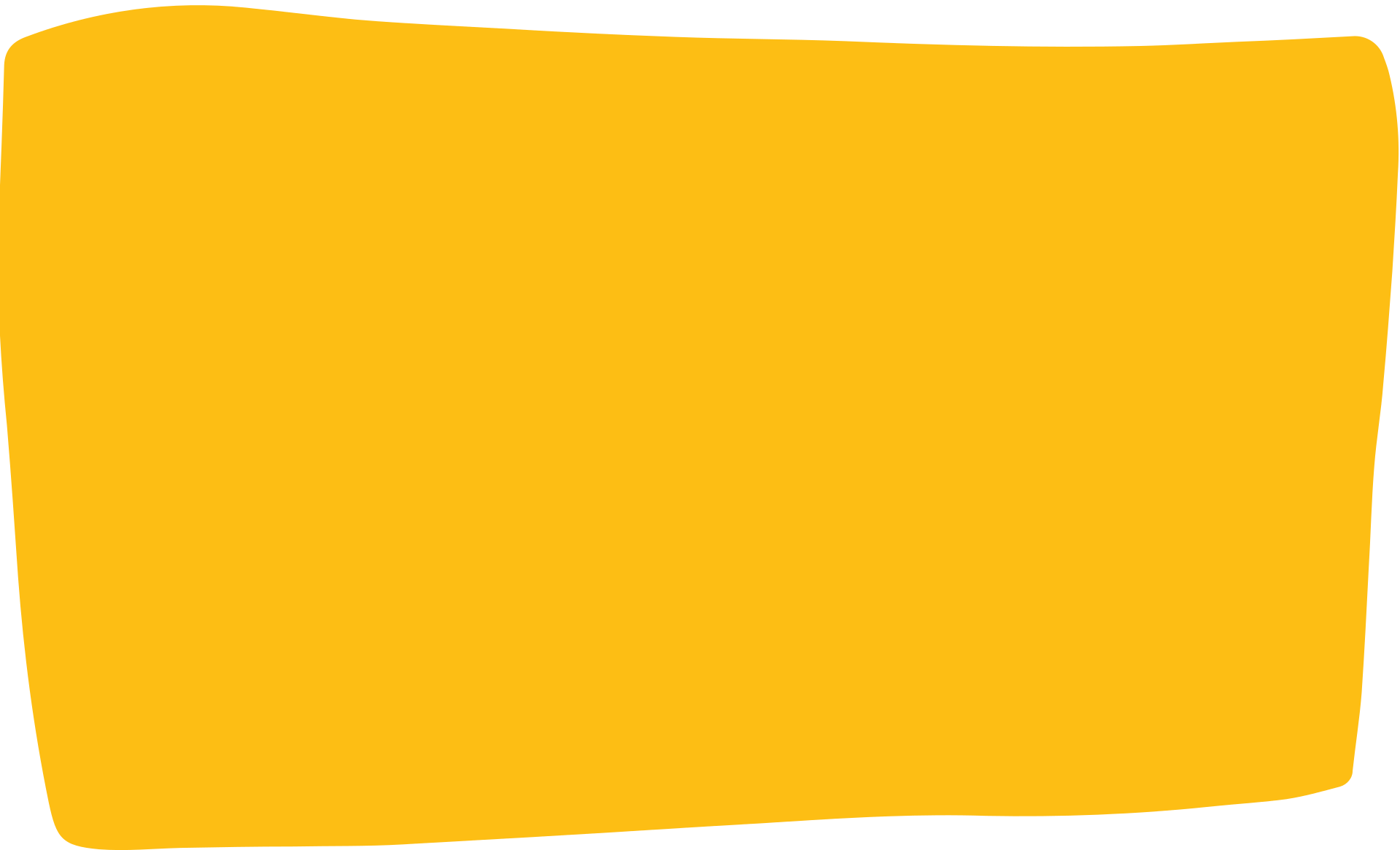 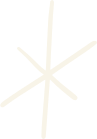 FIXES AL MENJADOR:
SI NO VENIU A L'ESCOLA CAL AVISAR ABANS DE LES 9:00.
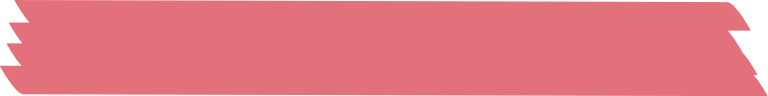 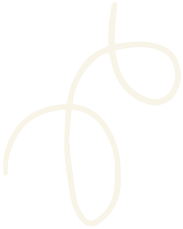 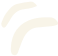 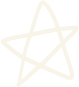 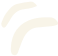 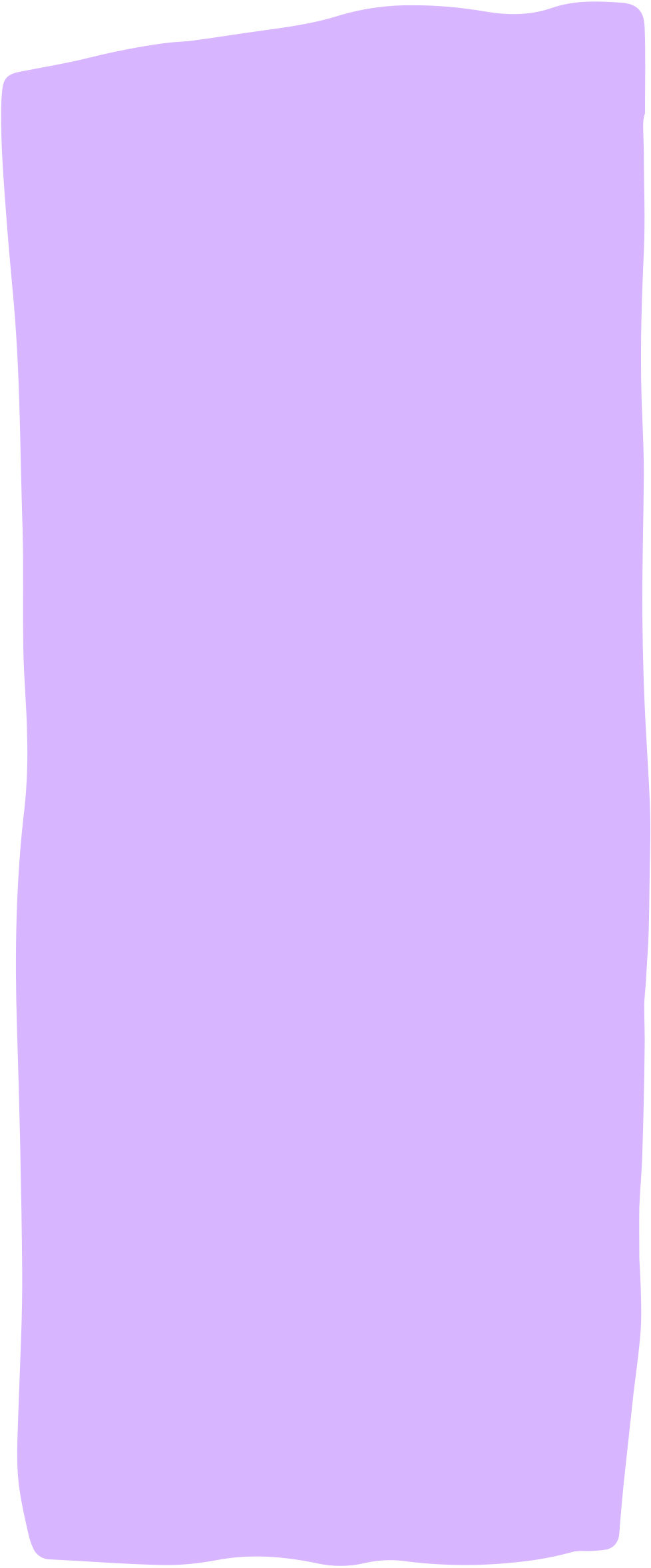 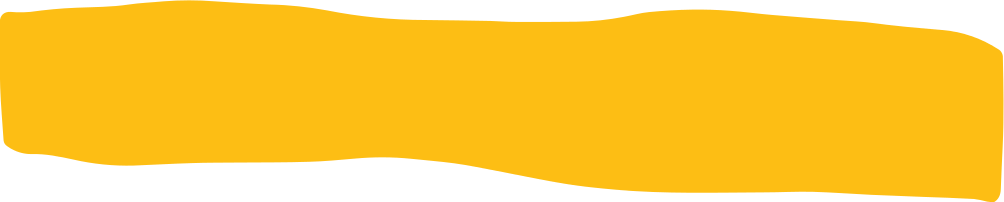 SORTIDES
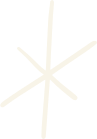 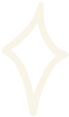 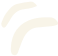 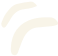 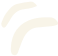 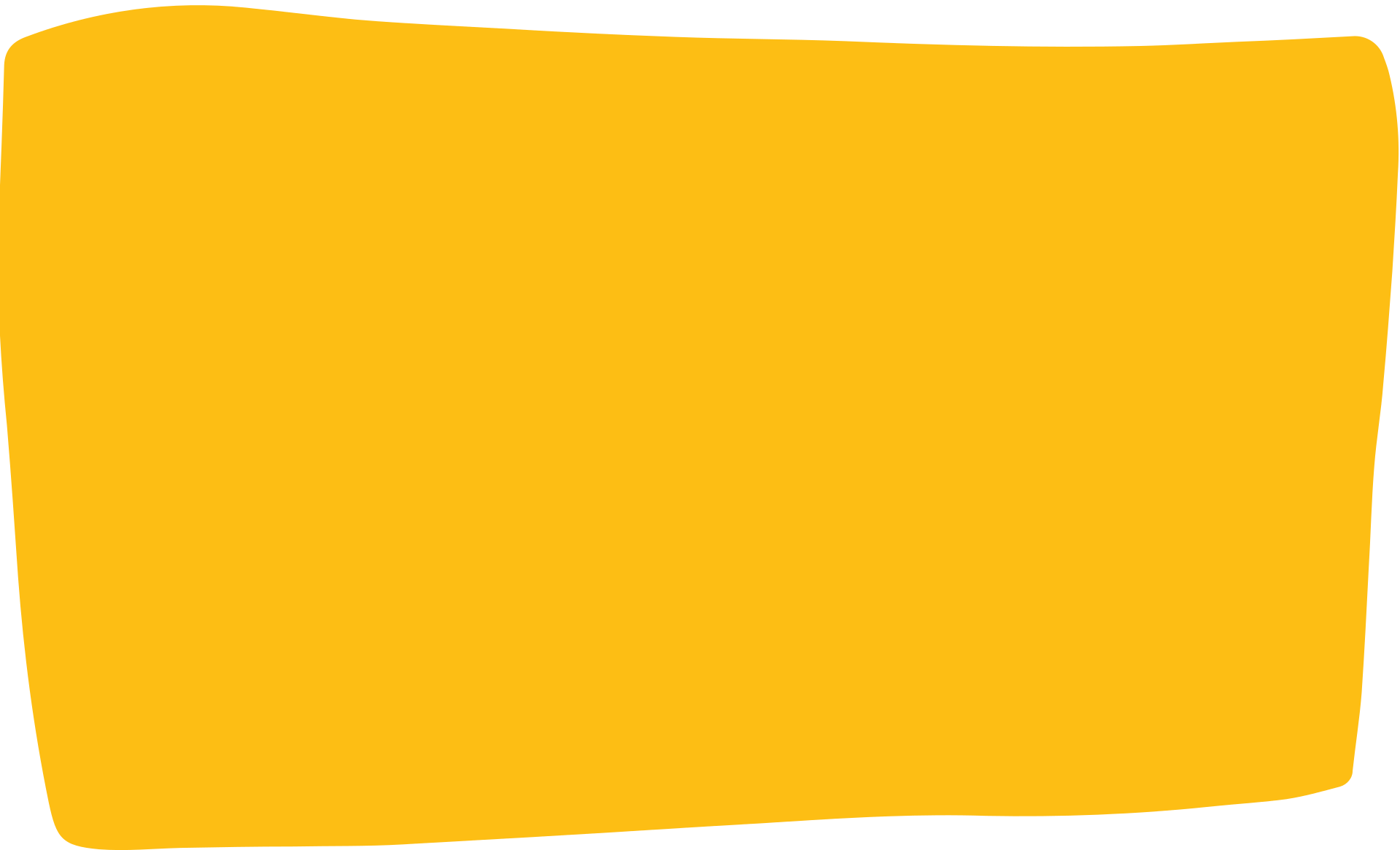 FAREM SORTIDES PER L'ENTORN AMB EL GRUP ESTABLE.
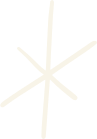 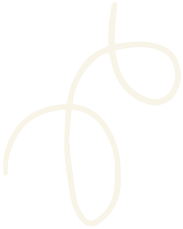 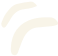 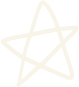 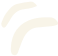 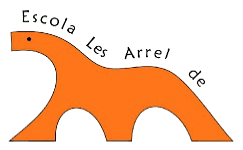 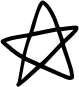 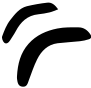 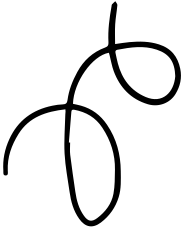 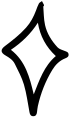 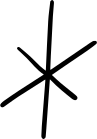 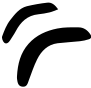 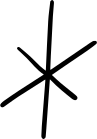 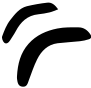 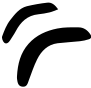 Salt
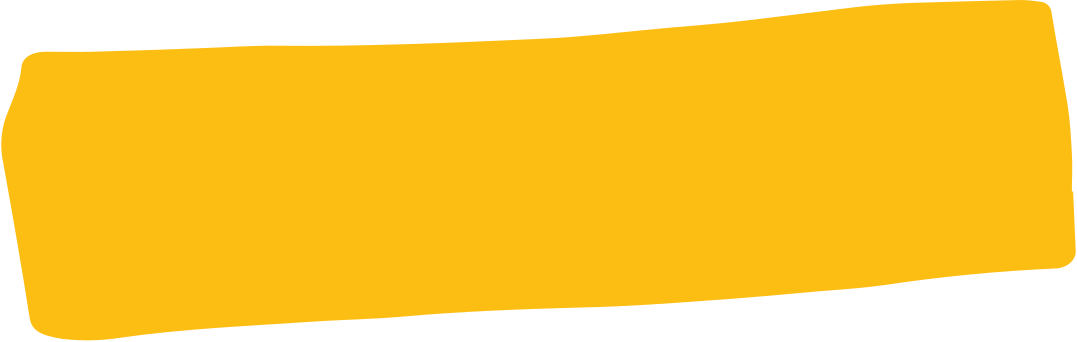 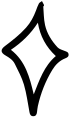 MOLTES GRÀCIES
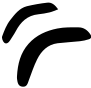 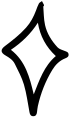 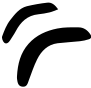 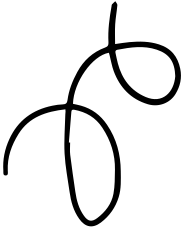 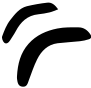 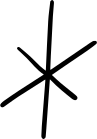 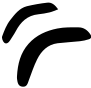 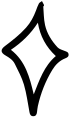 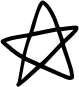 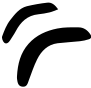 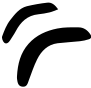 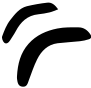